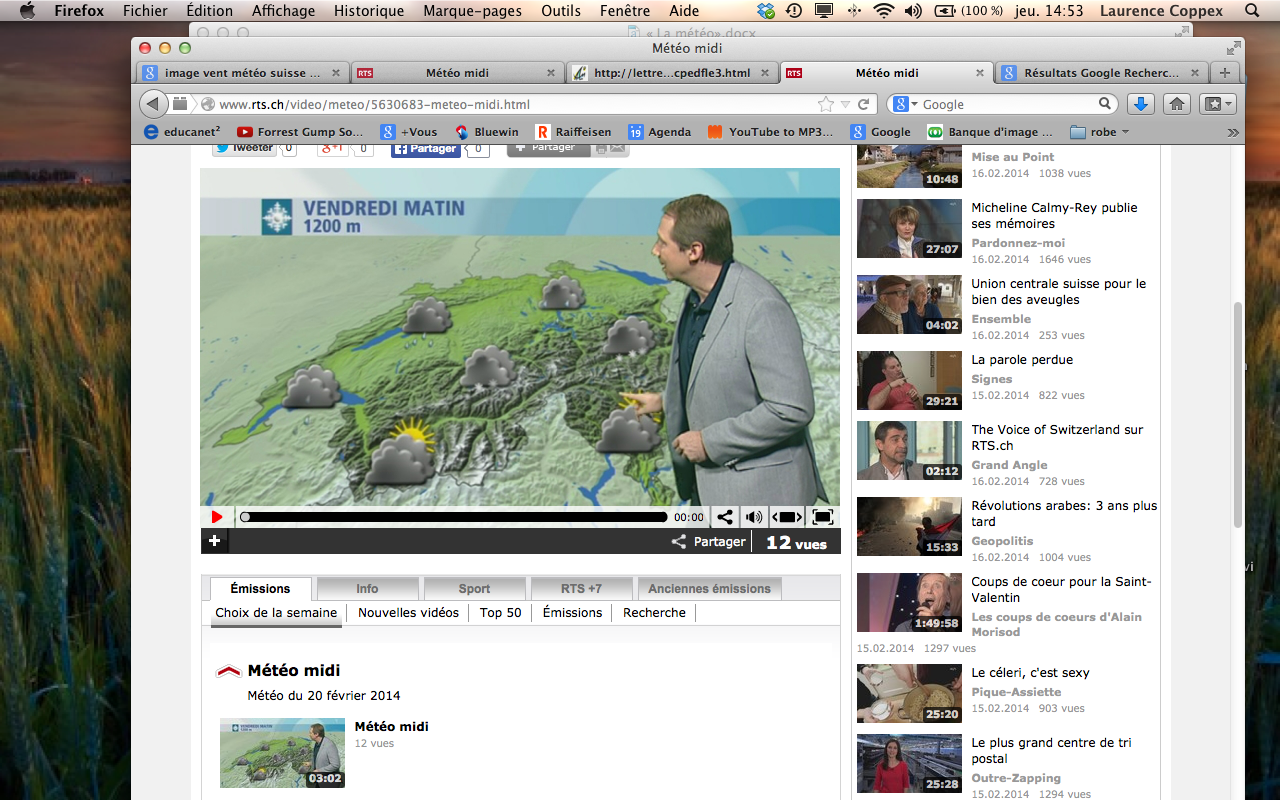 D1- séance A
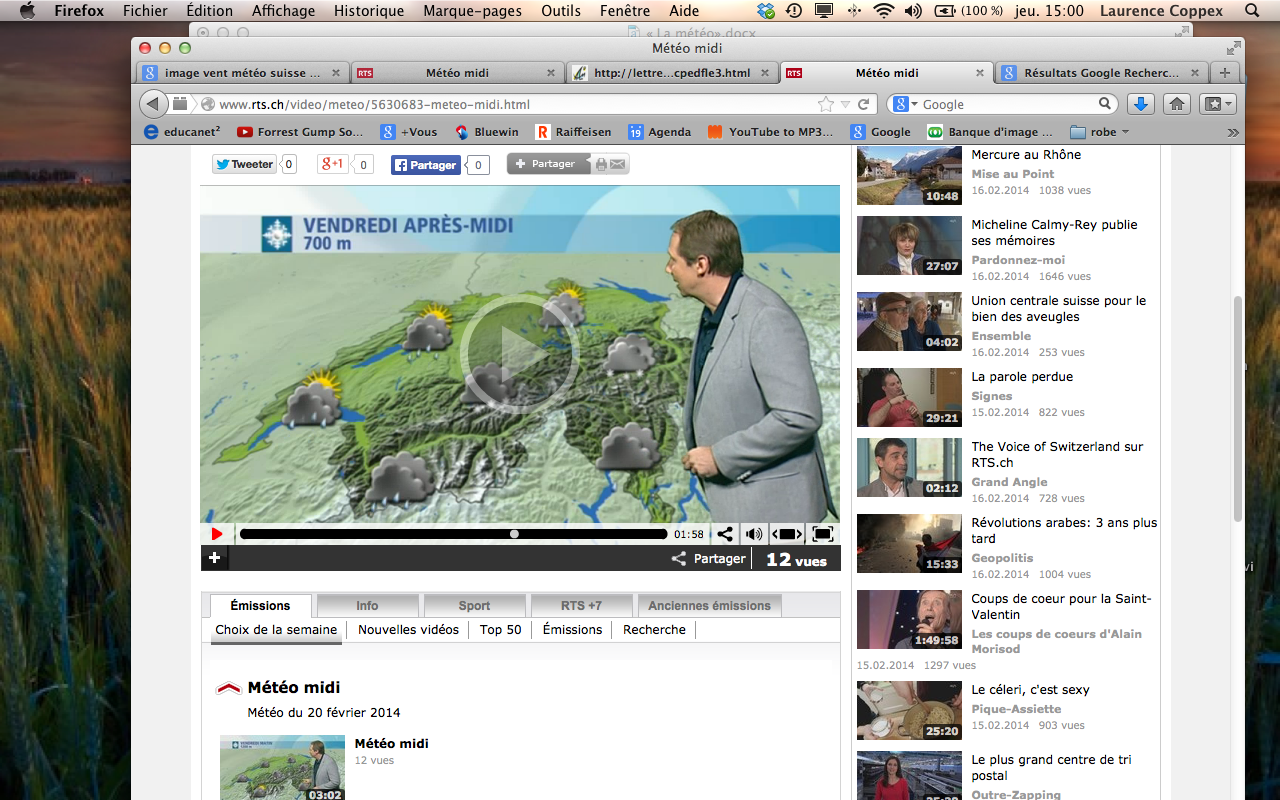 D2- séance A
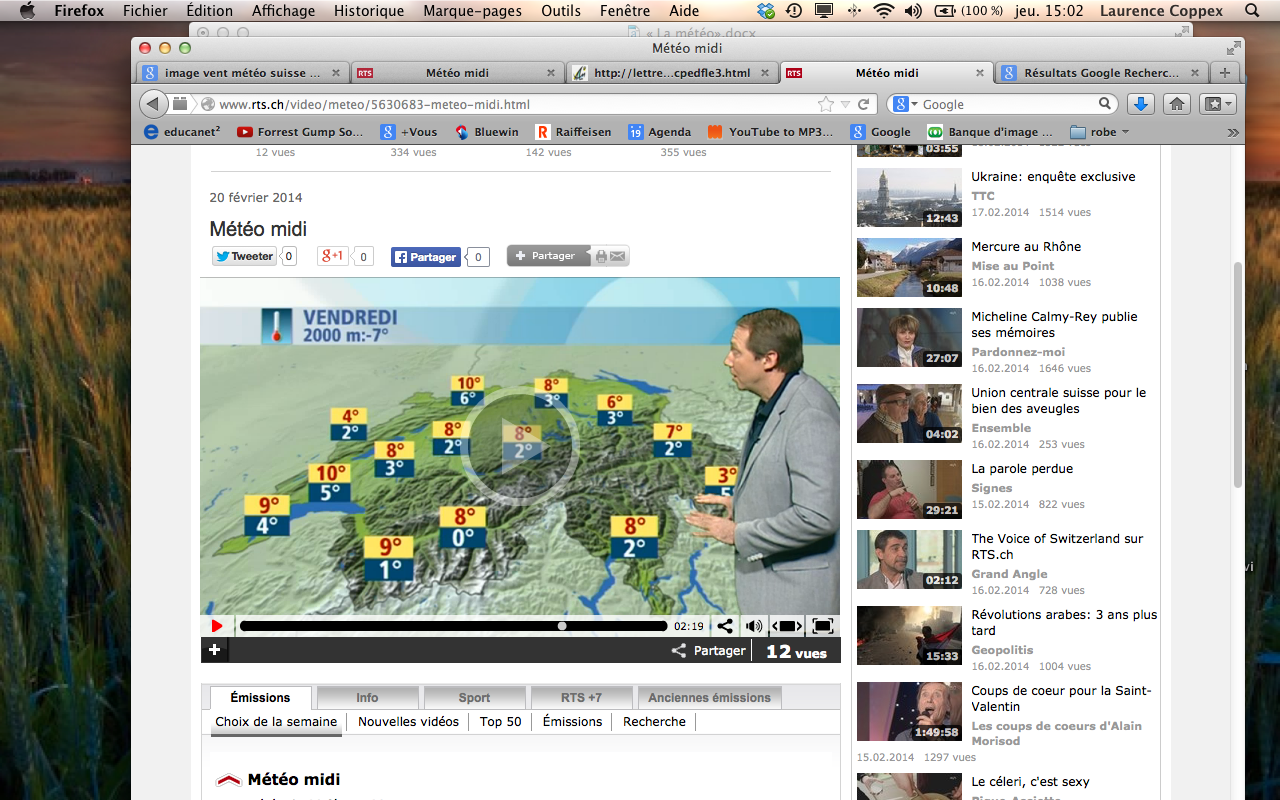 D3- séance A
D4- séance A
Prénom:_________________________         							Séquence orale «  La météo »Je comprends le vocabulaire météorologique et je situe les phénomènes météorologiques.

Exercice 1: Associe le numéro de chaque définition au terme qui convient
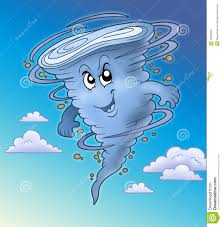 D5- séance B
CORRIGE							Séquence orale «  La météo »Je comprends le vocabulaire météorologique et je situe les phénomènes météorologiques.

Exercice 1: Associe le numéro de chaque définition au terme qui convient
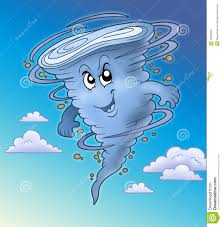 Corrigé-D5
Exercice 2: Trouve des synonymes pour les adjectifs soulignés.
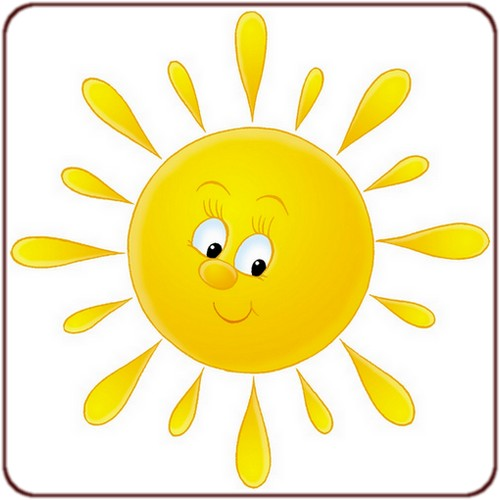 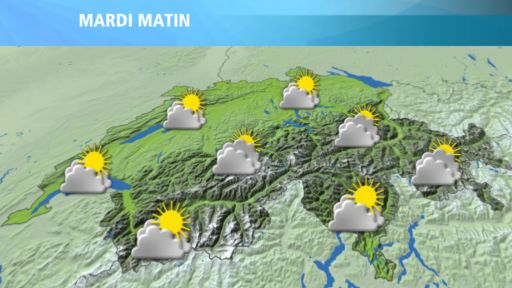 D7- séance B
CORRIGE FICHE VOC DIAPO 7
Exercice 2: Trouve des synonymes ou des groupes de mots de sens proche pour les adjectifs soulignés
Corrigé-D7
Prénom:________________________________						Séquence orale «  La météo »Je comprends les signes météorologiques

Exercice 3: Associe les signes météorologiques aux mots proposés ci-dessous:

front chaud - front froid - dépression – éphéméride – éclaircie – vents du sud-ouest - précipitations
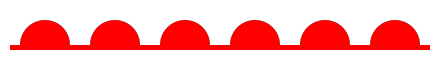 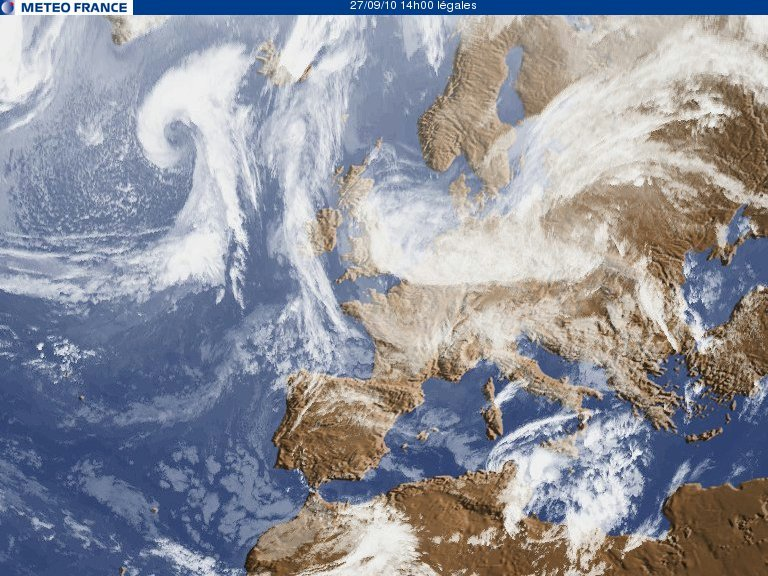 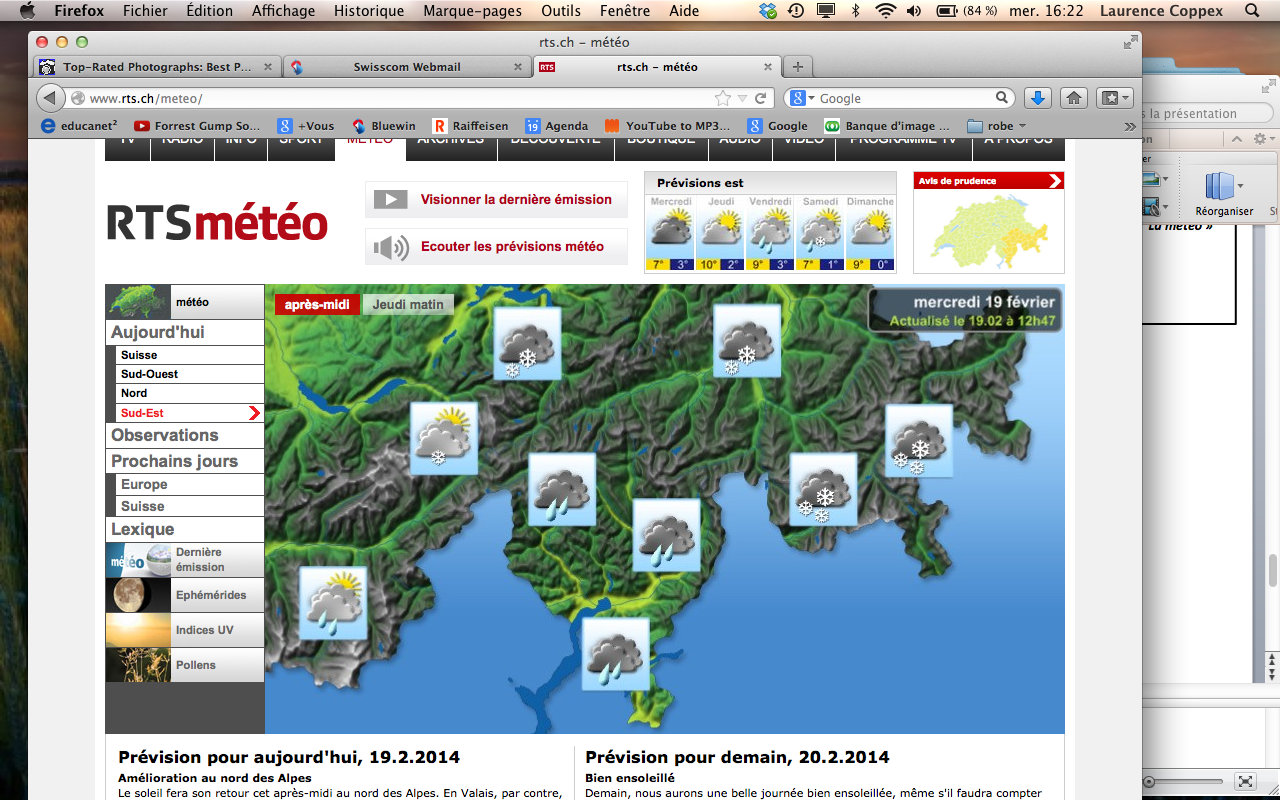 _______________
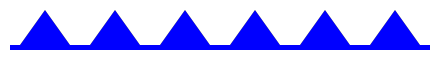 ____________________
_______________
_______________
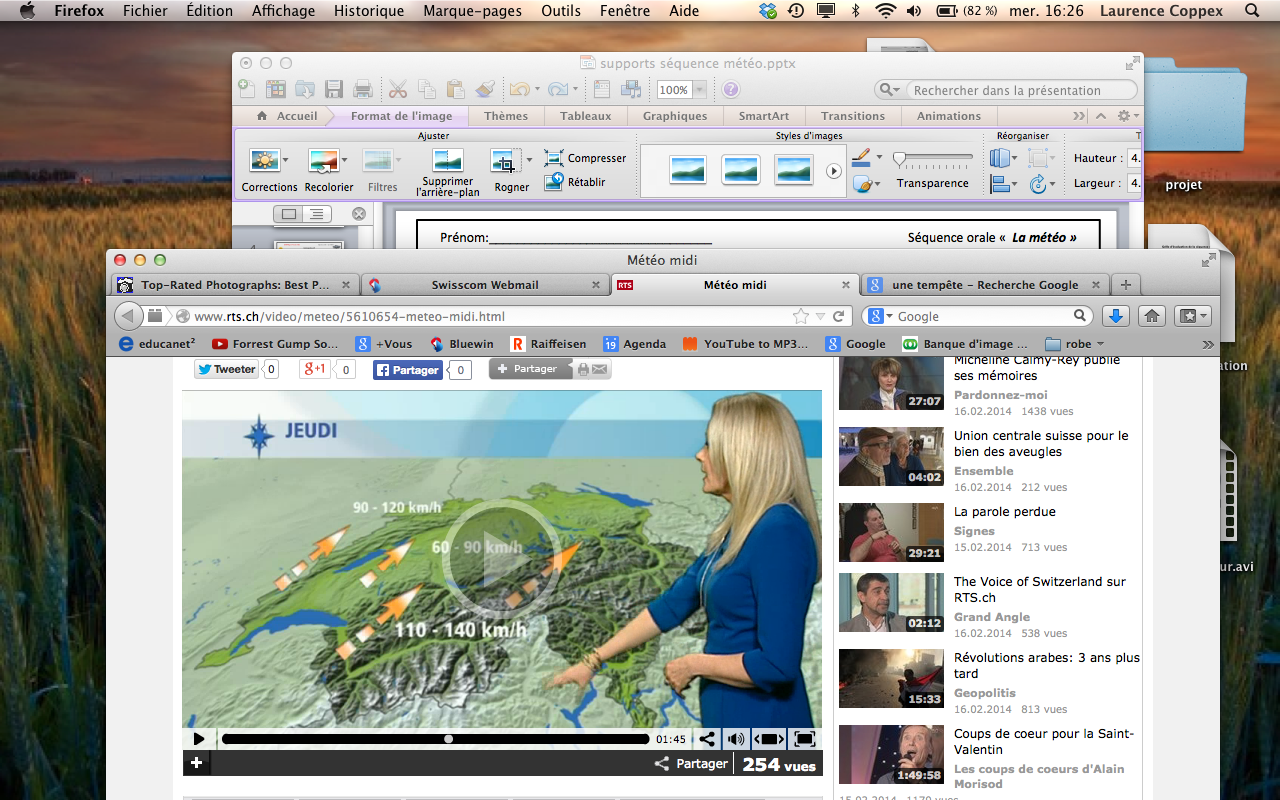 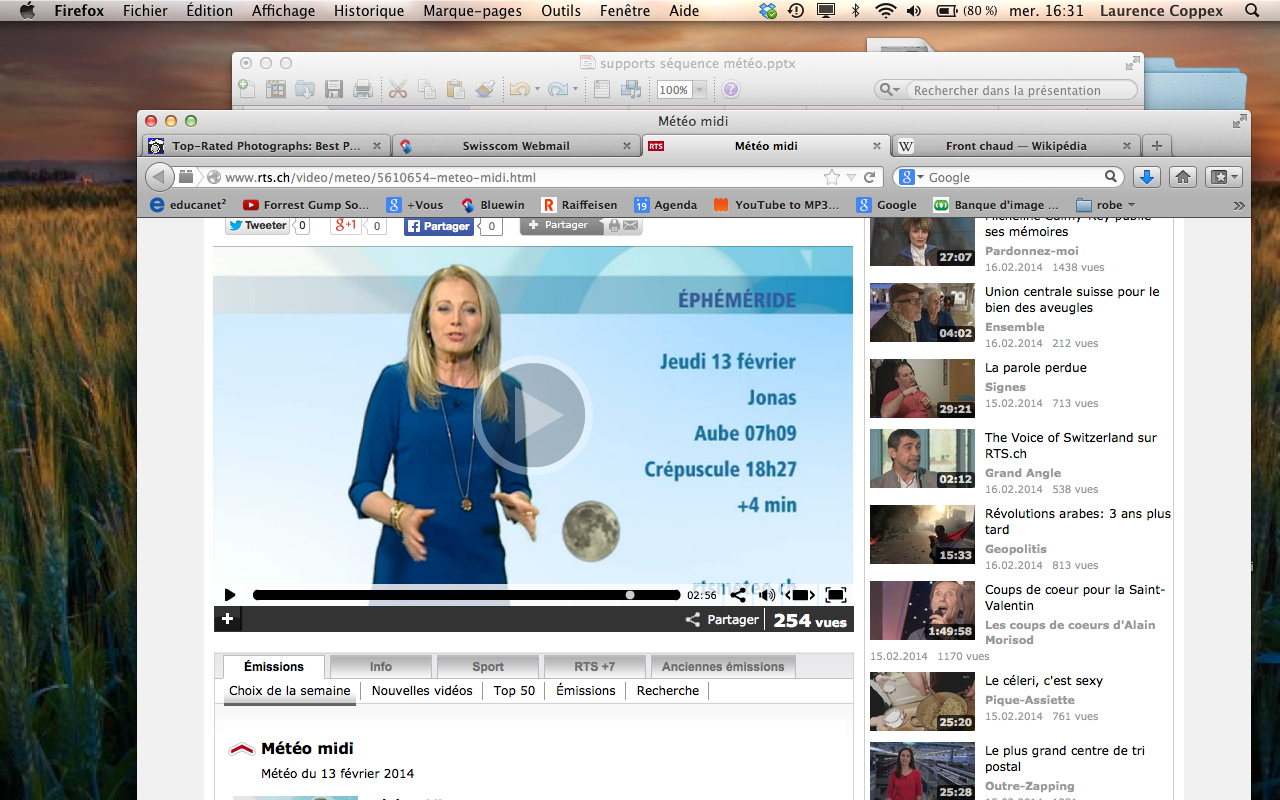 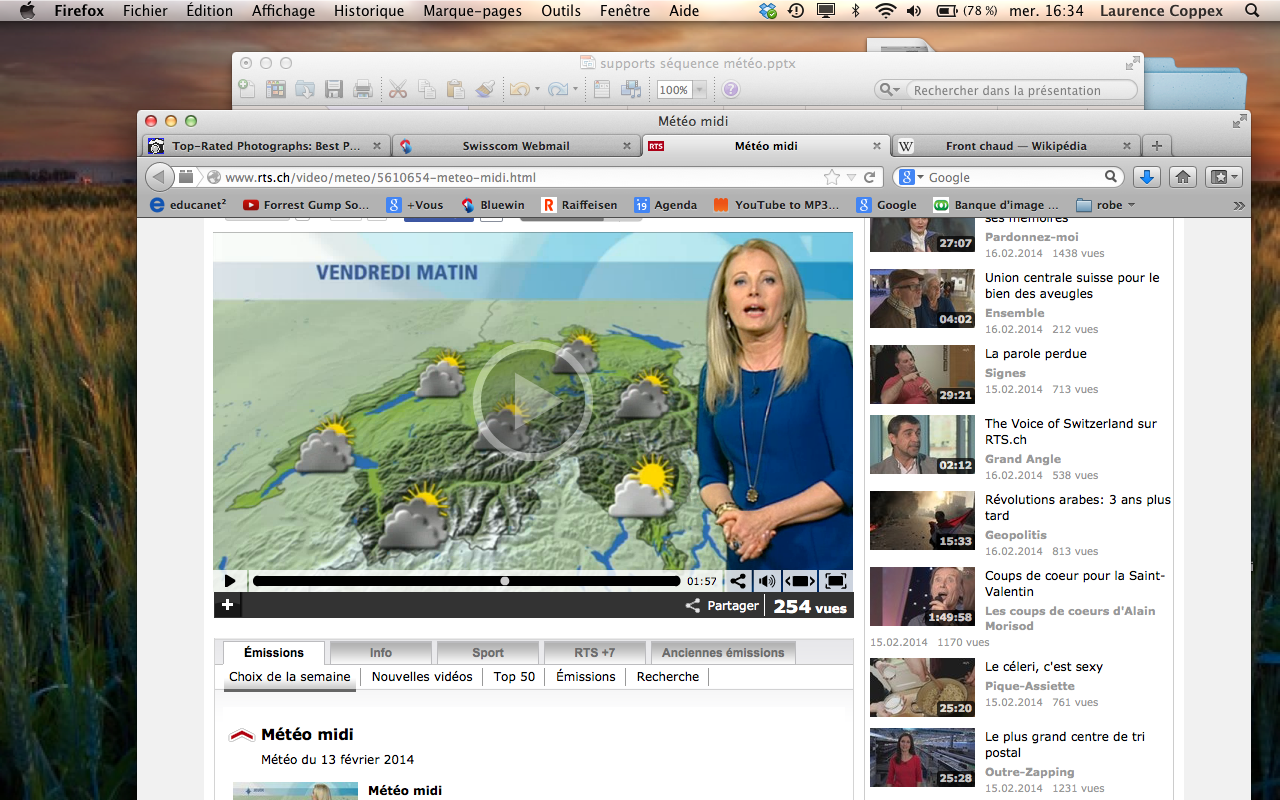 ____________________
____________________
_______________
D9- séance B
CORRIGE FICHE SIGNES METEOROLOGIQUES								Séquence orale «  La météo »Je comprends les signes météorologiques

Exercice 3: Associe les signes météorologiques aux mots proposés ci-dessous:

front chaud - front froid - dépression – éphéméride – éclaircie – vents du sud-ouest - précipitations
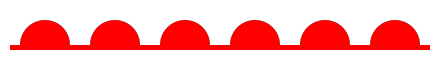 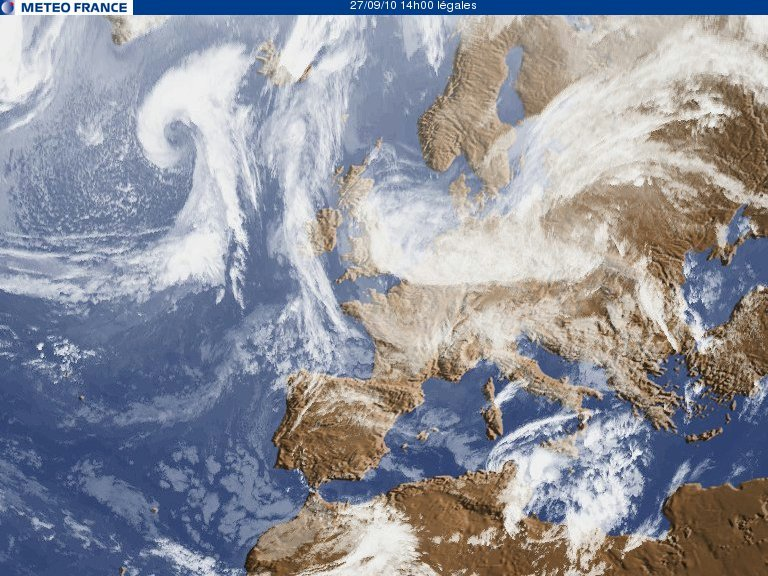 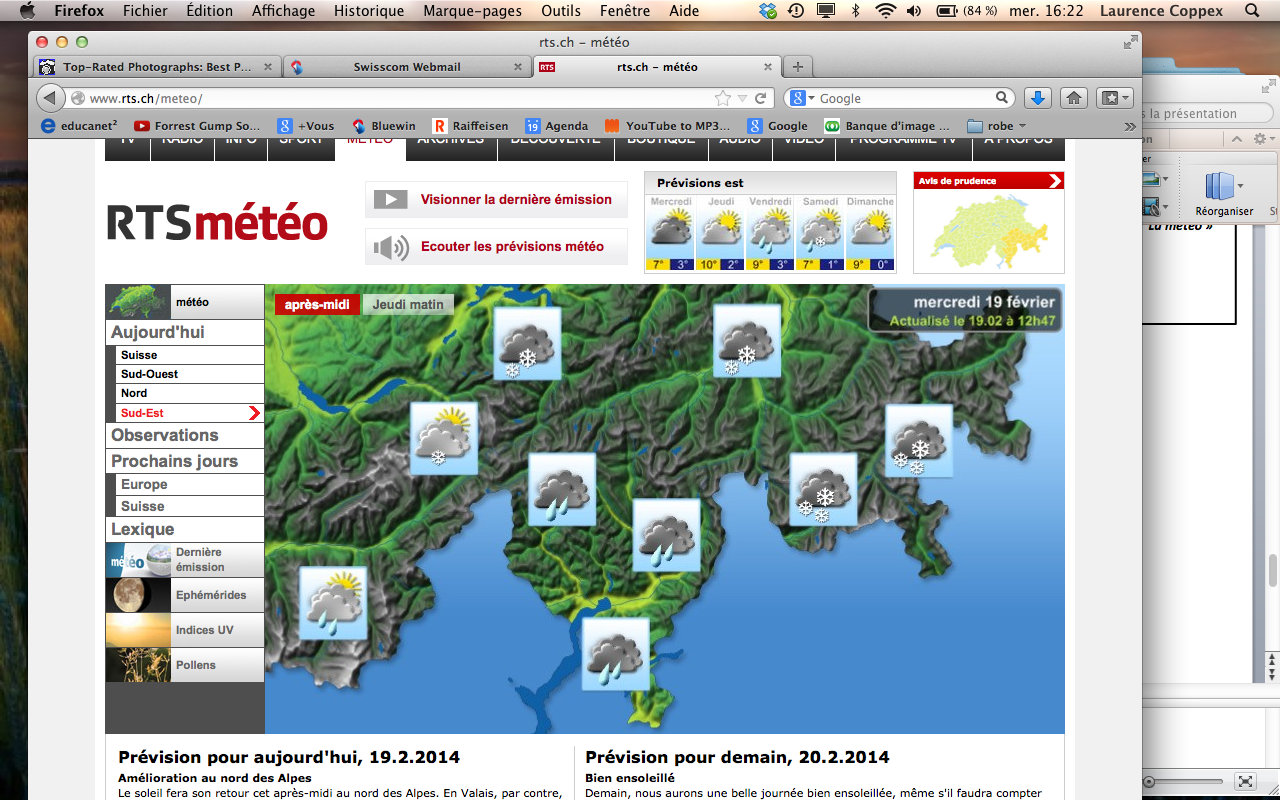 un front froid
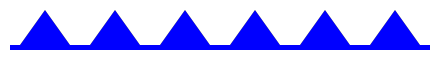 une dépression
des précipitations
un front chaud
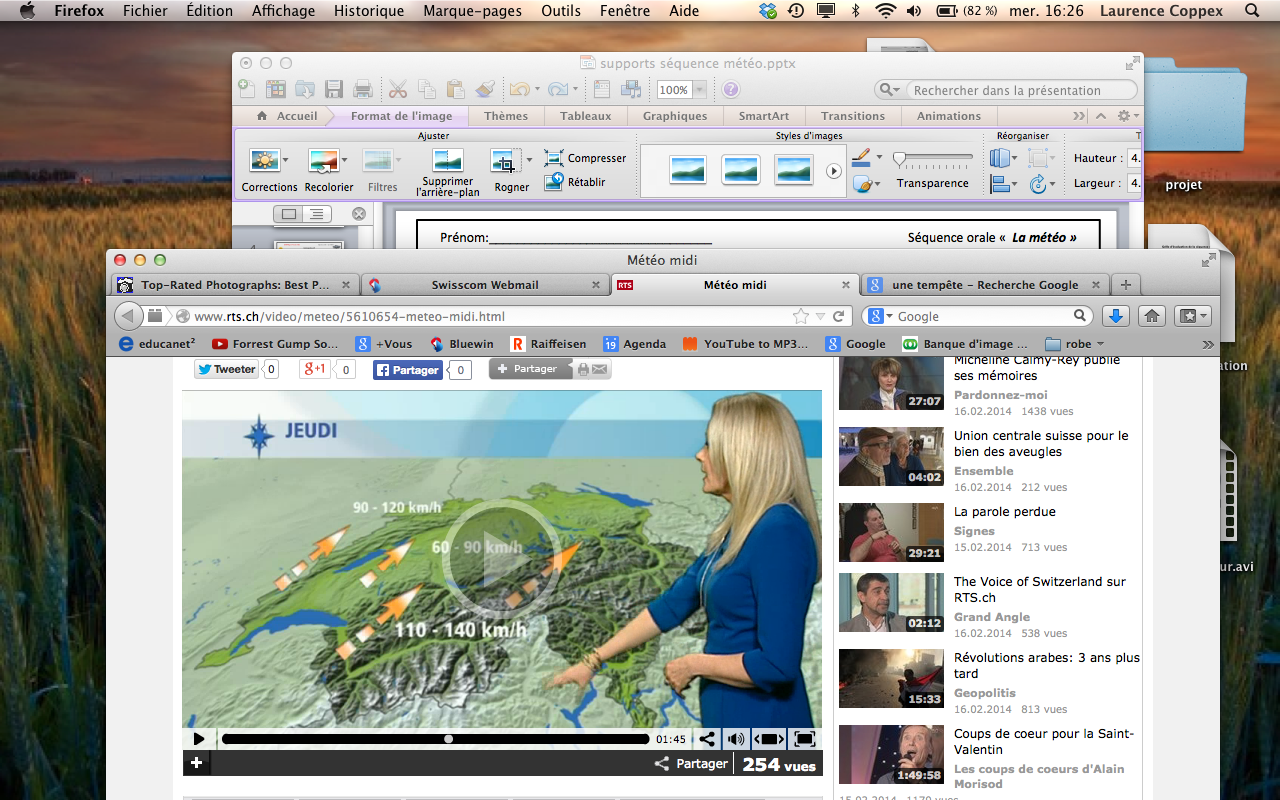 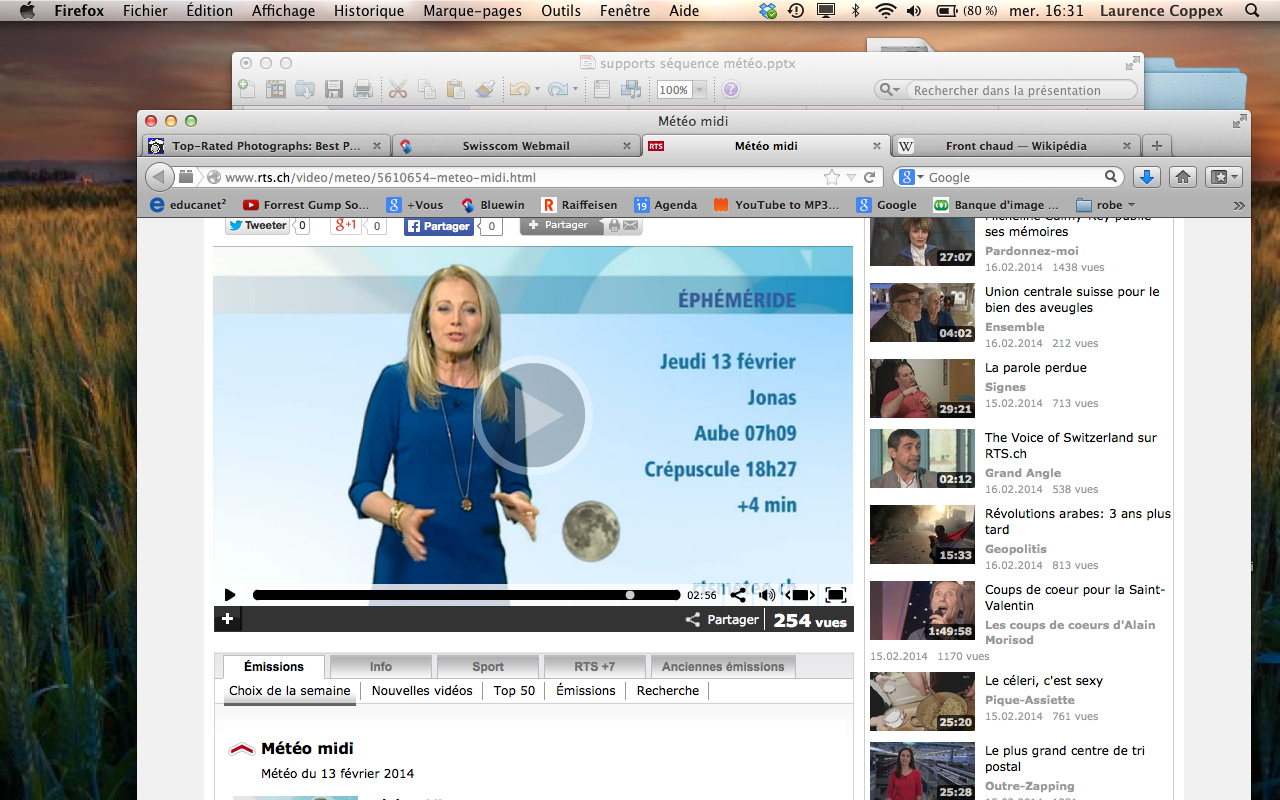 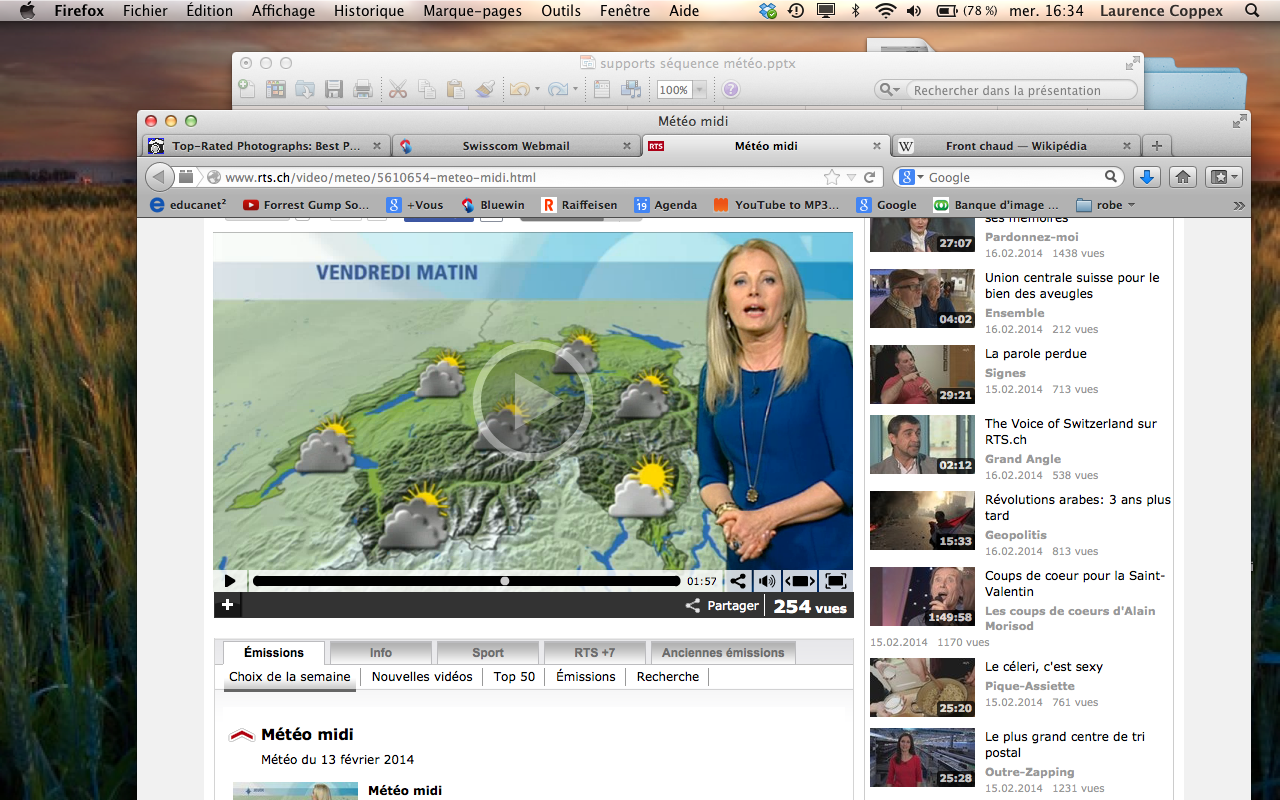 une éphéméride
une éclaircie
des vents du sud-ouest
Corrigé- D9
Prénom:________________________________						Séquence orale «  La météo »Je repère des points géographiques sur la carte suisse afin de situer les gestes de la présentatrice

Exercice 4: Place les différentes points cardinaux sur la carte de la Suisse, place la région des trois lacs et colorie d’une couleur différente les trois parties géographiques de la Suisse (le Jura, le plateau, les alpes et préalpes)

nord - sud - est – ouest –L’arc lémanique – l’Engadine - la région des 3 lacs – 
le Jura – le plateau –  les alpes et préalpes
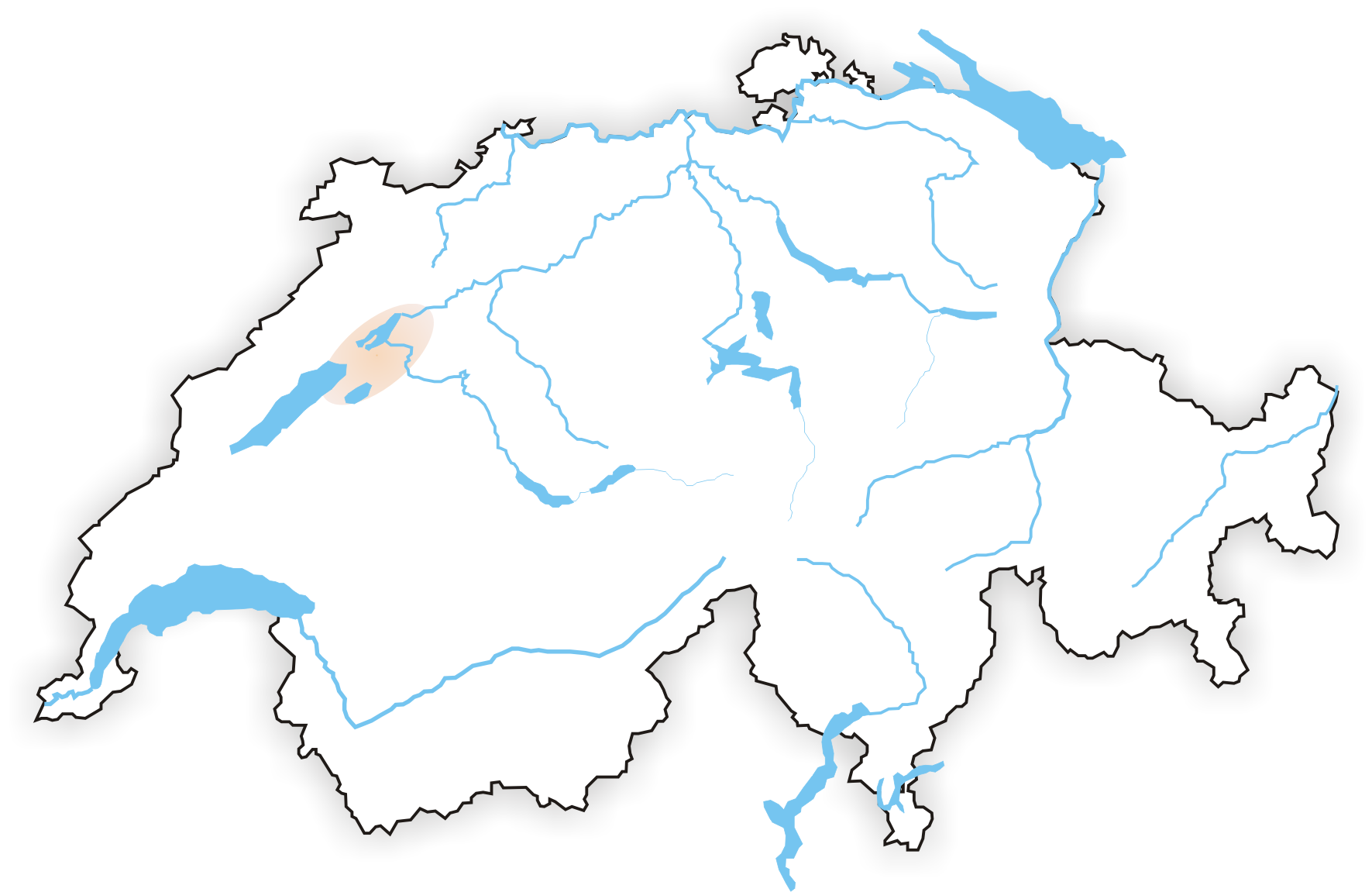 D11- séance B
CORRIGE FICHE GEOGAPHIE DIAPO 11									Séquence orale «  La météo »Je repère des points géographiques sur la carte suisse afin de situer les gestes de la présentatrice

Exercice 4: Place les différentes points cardinaux sur la carte de la Suisse, place la région des trois lacs et colorie d’une couleur différente les trois parties géographiques de la Suisse (le Jura, le plateau, les alpes et préalpes)

nord - sud - est – ouest –L’arc lémanique – l’Engadine - la région des 3 lacs – 
le Jura – le plateau –  les alpes et préalpes
Nord
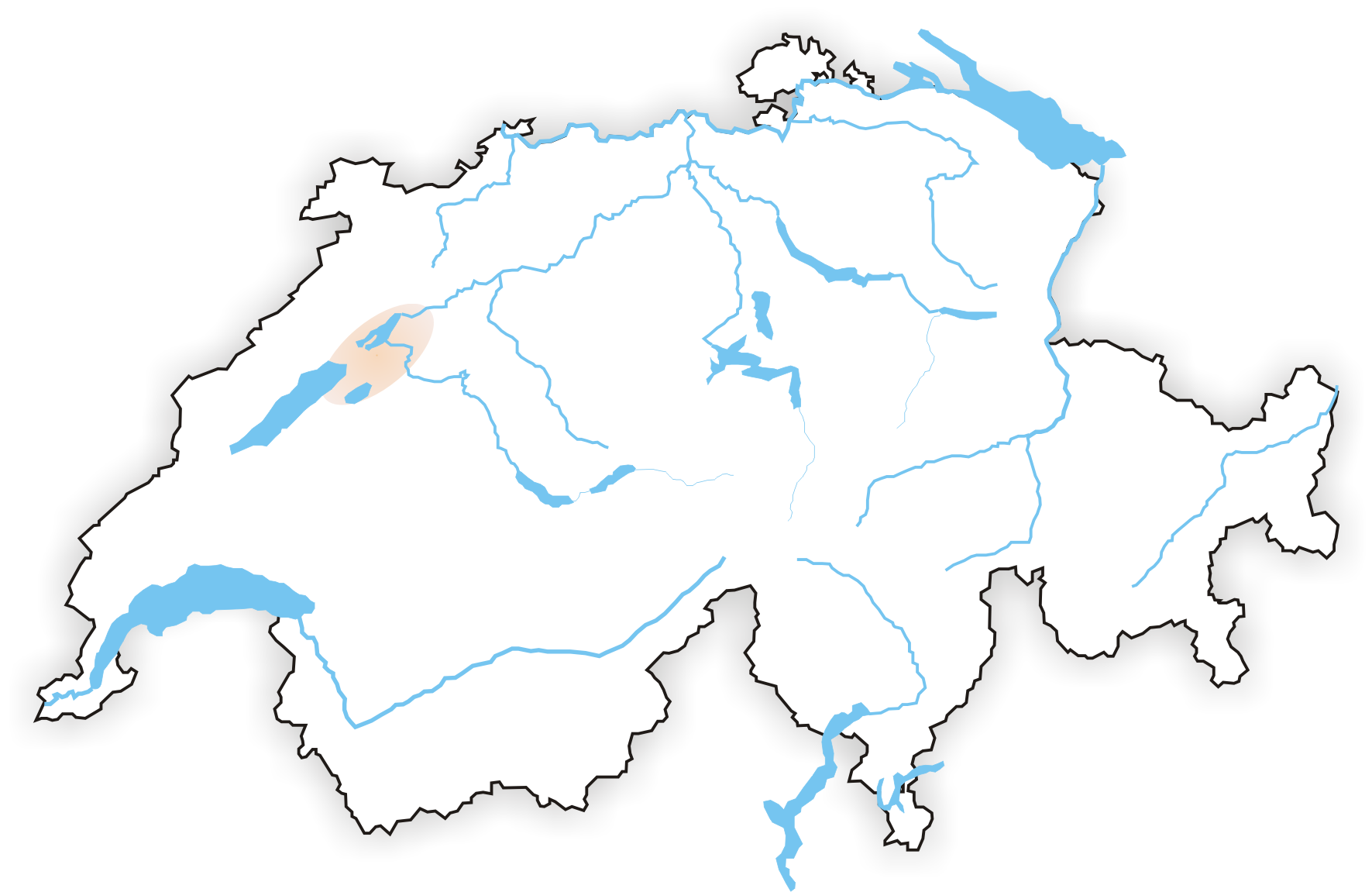 Ouest
Est
Région des 3 lacs
L’Engadine
L’arc lémanique
Sud
Corrigé-D11
Prénom:_________________________         							Séquence orale «  La météo »Quel temps fera-t-il?Sélectionne parmi les informations ci-dessous celles que tu entends à la radio.
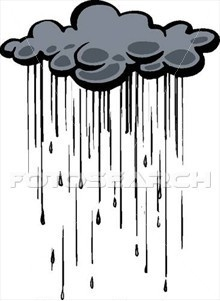 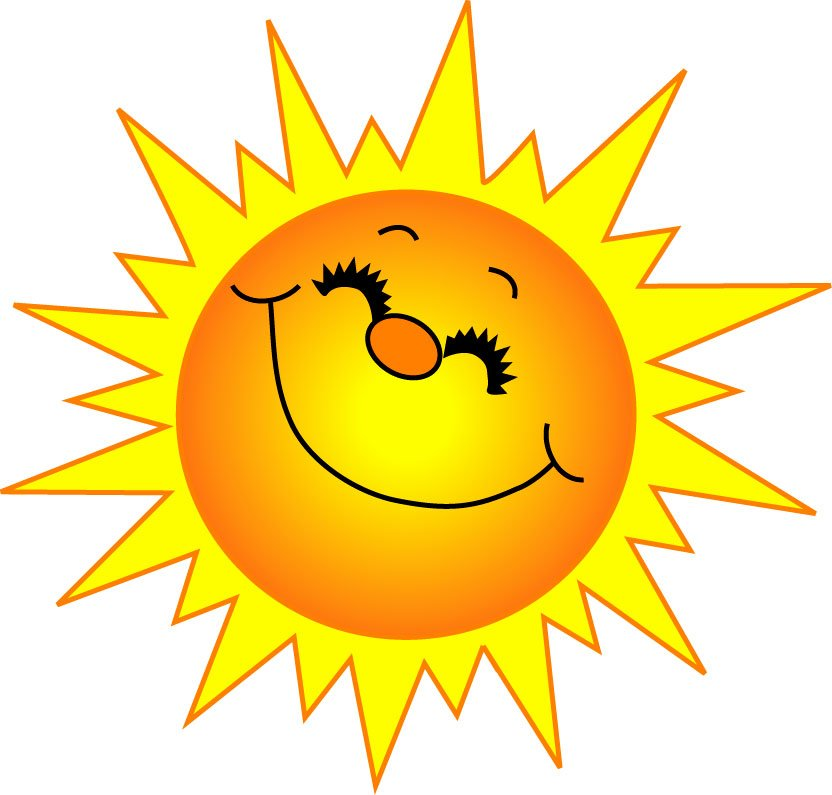 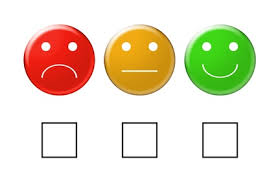 J’évalue mon objectif d’écoute:

Ecouter, c’est retenir son attention sur les informations principales.
D13- séance C
CORRIGE pour l’écoute radio							Séquence orale «  La météo »Quel temps fera-t-il? Sélectionne parmi les informations ci-dessous celles que tu entends à la radio.
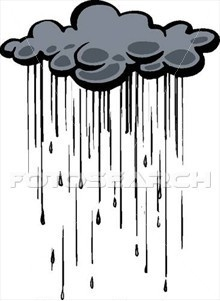 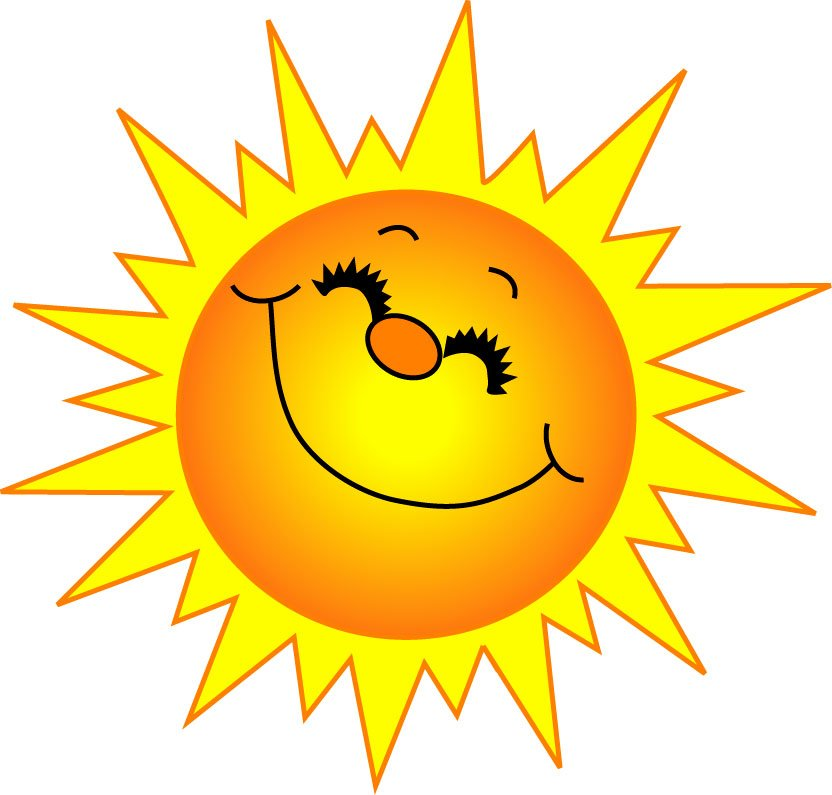 Corrigé-D13
Prénom:_________________________         							Séquence orale «  La météo »Quel temps fera-t-il?Sélectionne, parmi les informations ci-dessous, celles que tu entends dans le bulletin météo télévisé
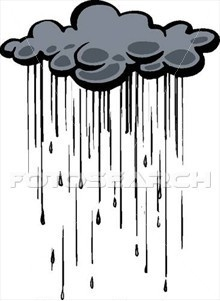 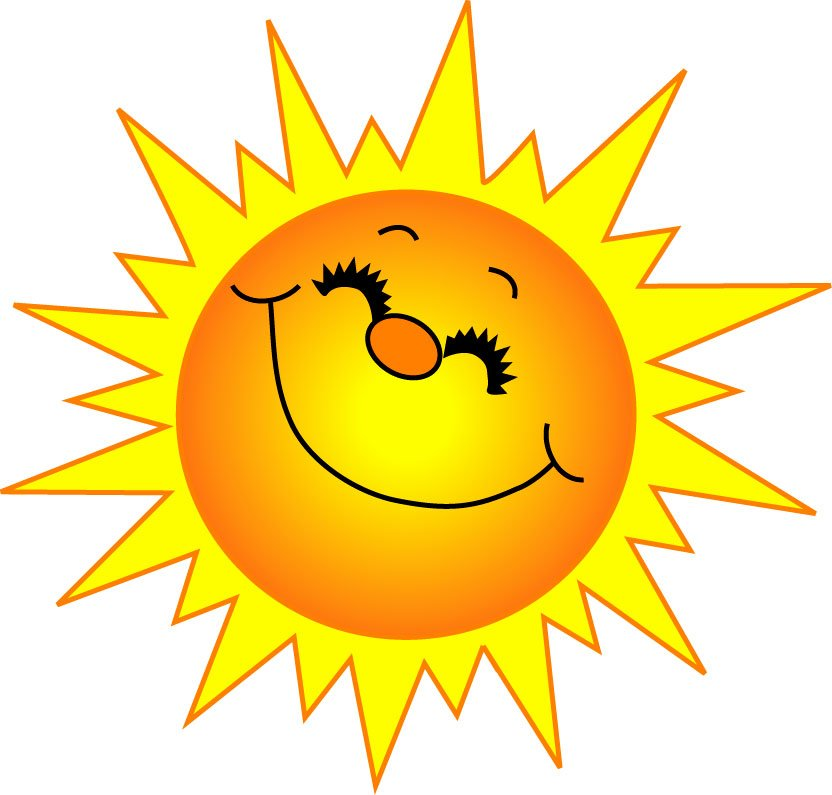 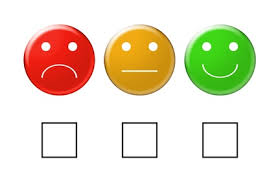 J’évalue mon objectif d’écoute:

Ecouter, c’est retenir son attention sur les informations principales.
D15- séance C
CORRIGE pour l’écoute vidéo						Séquence orale «  La météo »Quel temps fera-t-il?Sélectionne parmi les informations ci-dessous celles que tu entends dans le bulletin météo télévisé
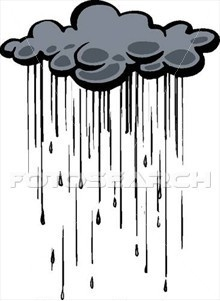 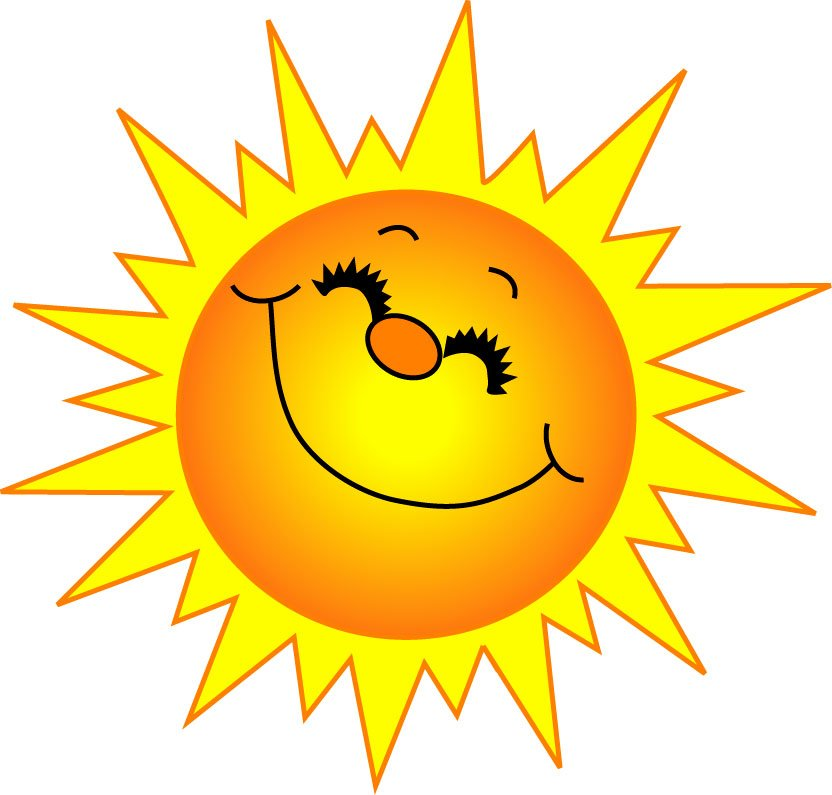 Corrigé-D15
Prénom:_________________________         							Séquence orale «  La météo »J’analyse la structure  et le contenu  d’un bulletin météo
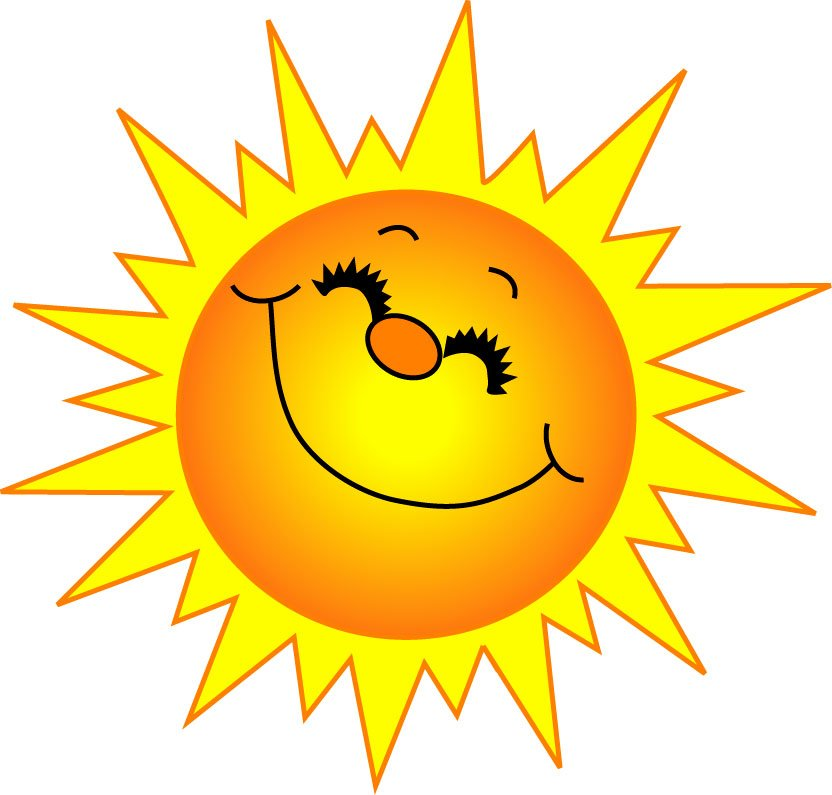 1. Quelles différences as-tu perçues entre la version télévisée et la version radiophonique (au moins 3)?:
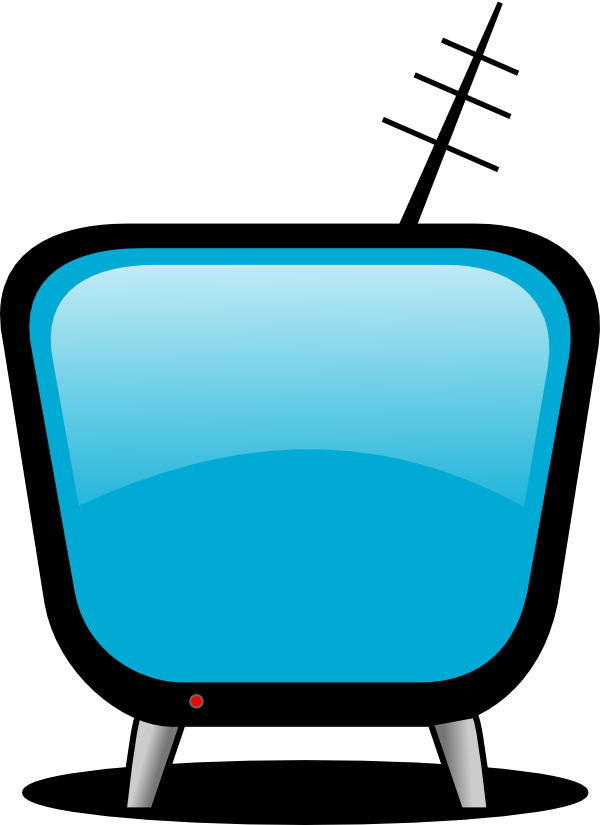 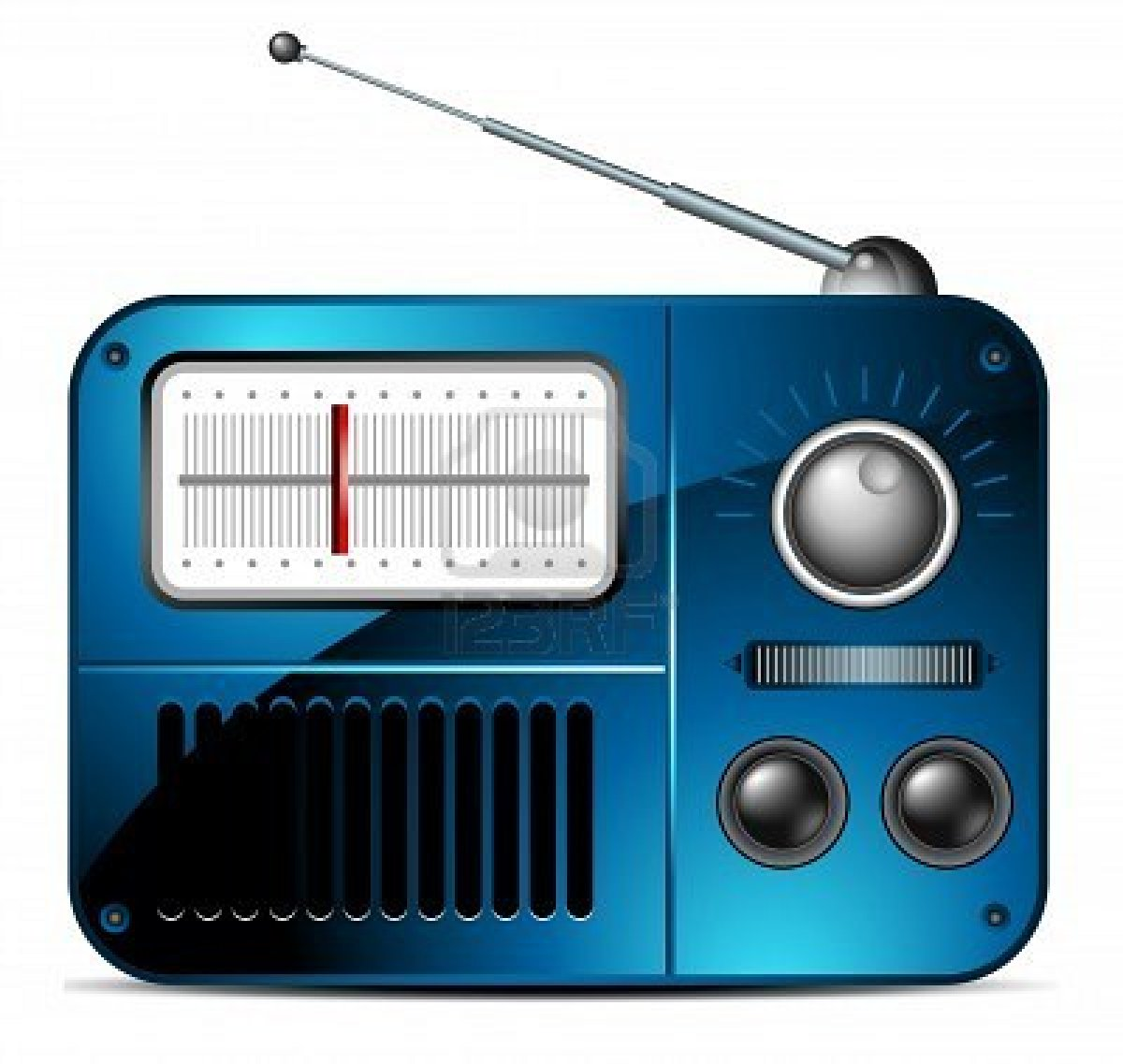 2. Quels points communs as-tu perçus entre la version télévisée et la version radiophonique (au moins 3)?:

_______________________________________________________________________________________________

_______________________________________________________________________________________________
3. Quelle est, pour toi, la version la mieux adaptée pour comprendre et pourquoi ?: 

_______________________________________________________________________________________________

_______________________________________________________________________________________________
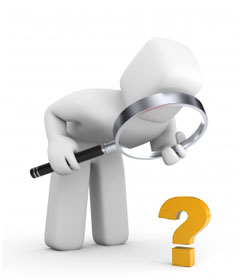 D17-séance D
4. Quelles différences as-tu perçues entre la manière de présenter le journal par les deux présentatrices ?:
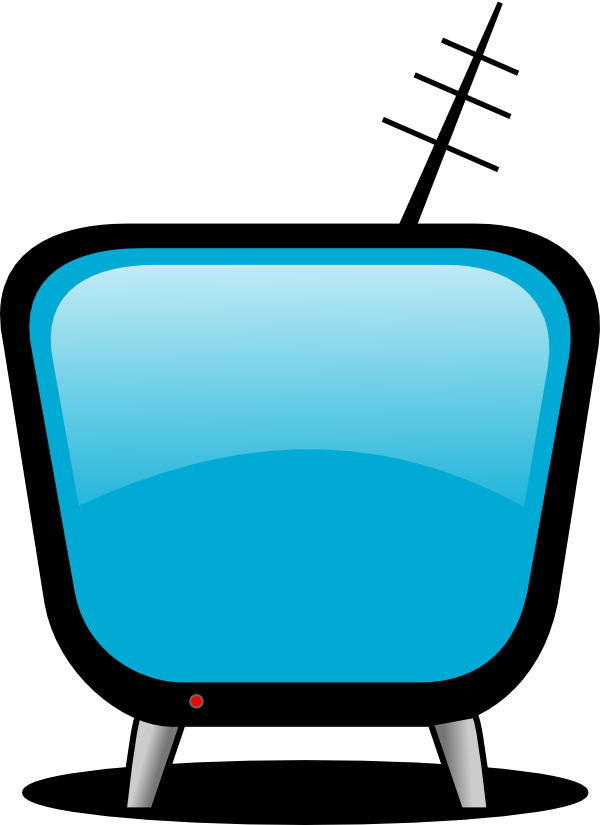 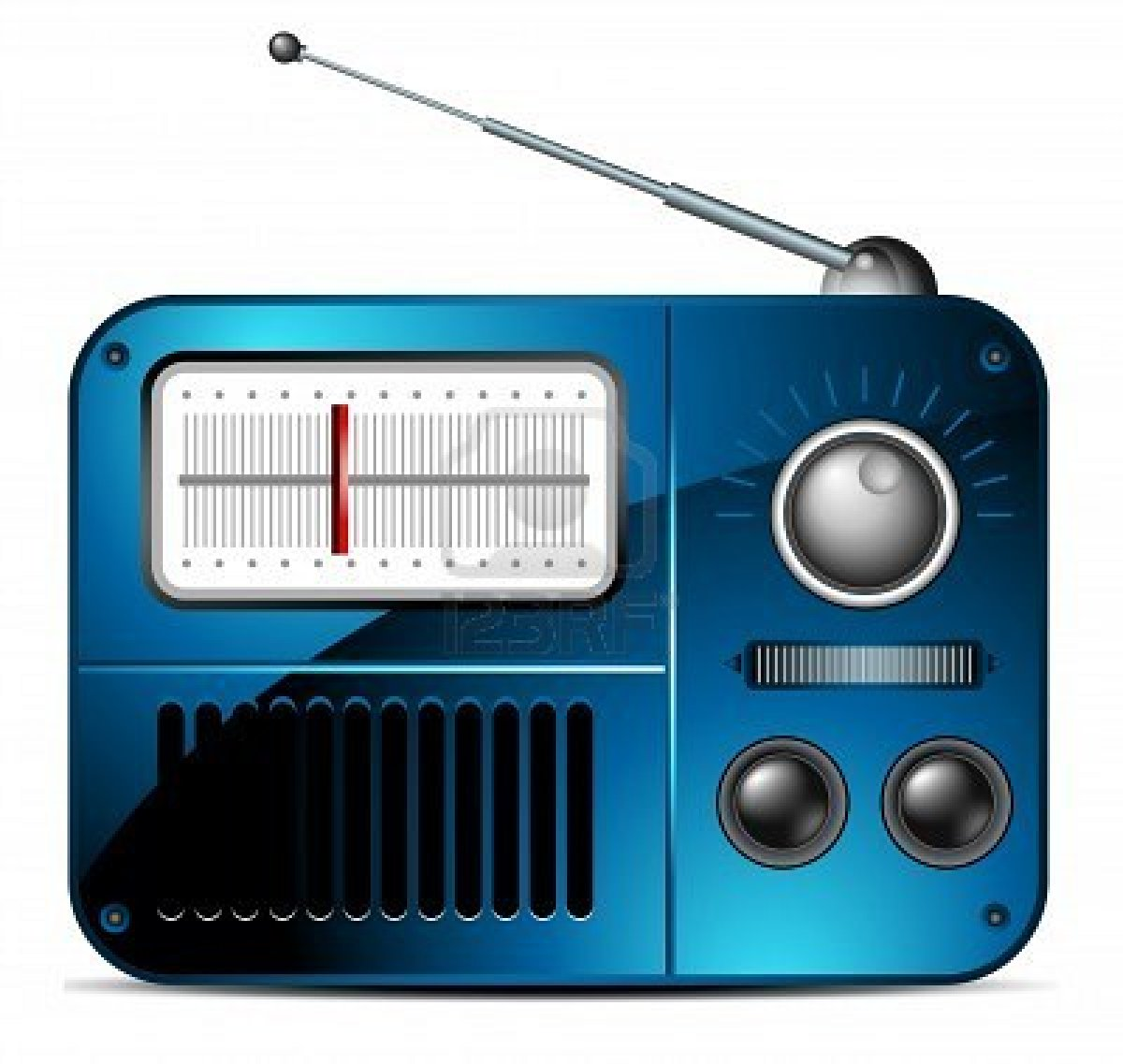 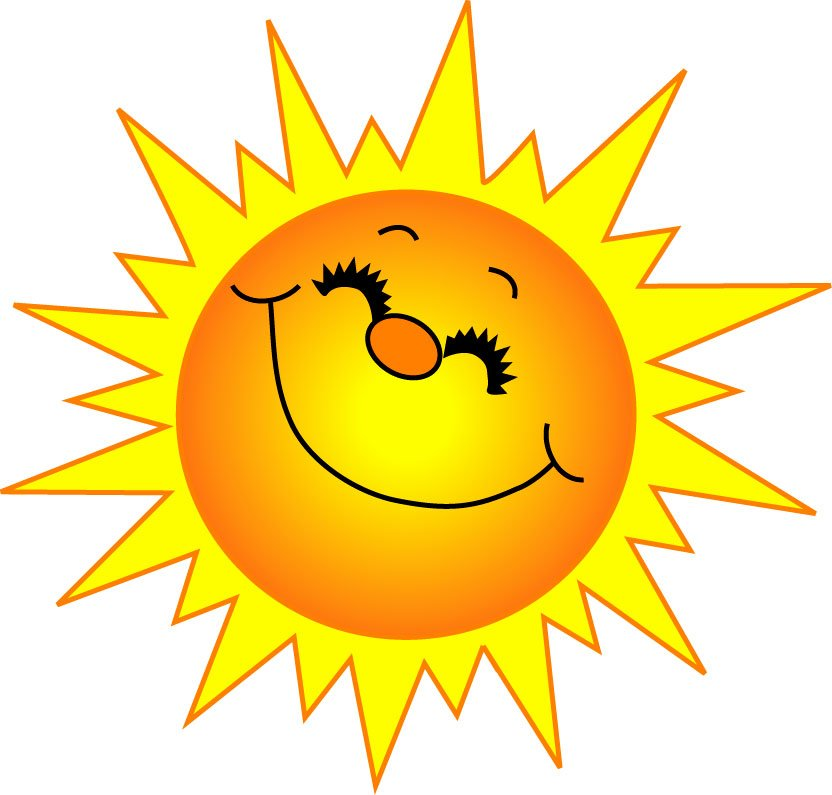 5. A ton avis, pourquoi y a-t-il de telles différences entre les deux médias ?:

_______________________________________________________________________________________________

_______________________________________________________________________________________________

_______________________________________________________________________________________________

_______________________________________________________________________________________________
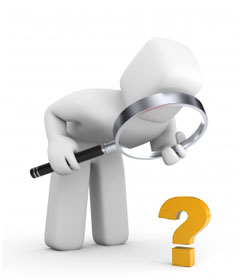 D18-séance D
6 a) Donne un titre à ses différentes images à l’aide des mots proposés dans la barre. 
 6 b) Visionne à nouveau le bulletin météo télévisé et retrouve la structure du bulletin en numérotant les différentes                          images ci-dessous.
Générique – salutations de la présentatrice – présentation générale du temps – présentation précise du temps – les températures – les vents – l’éphéméride et les « au revoir »
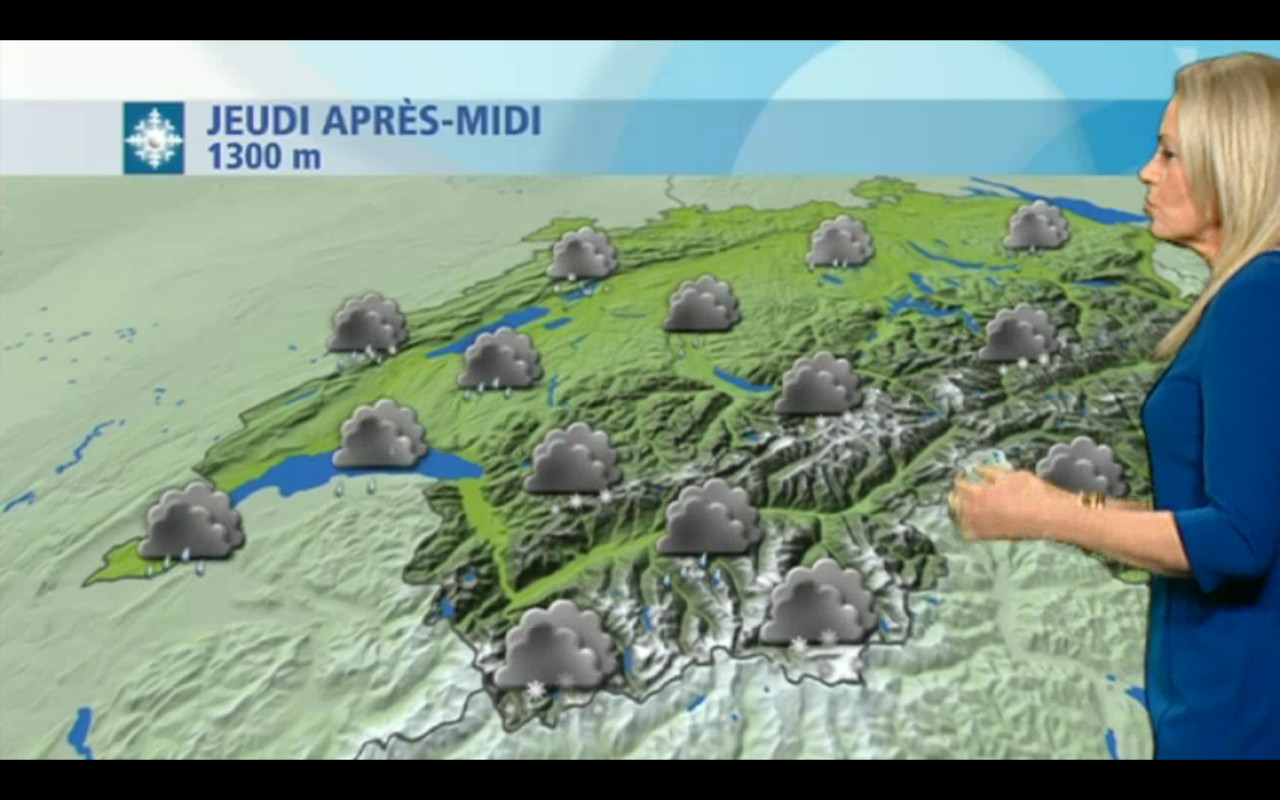 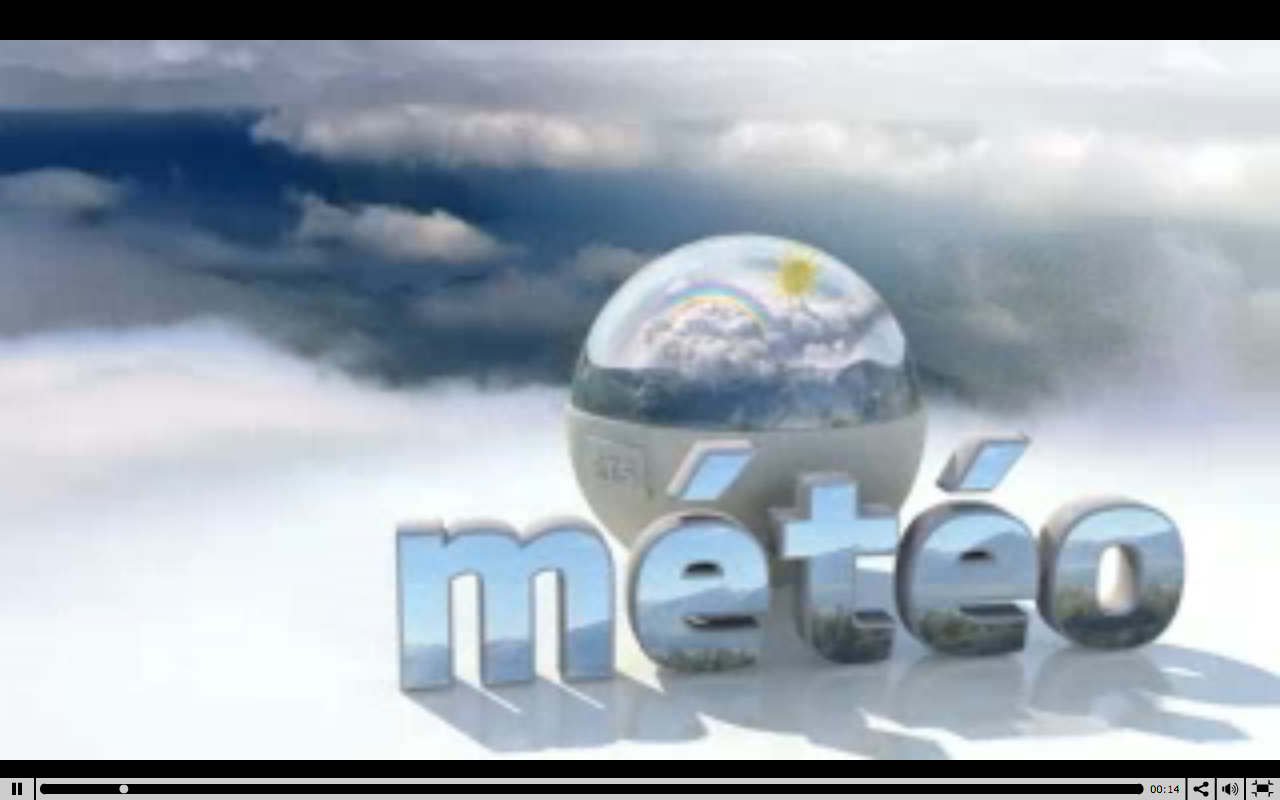 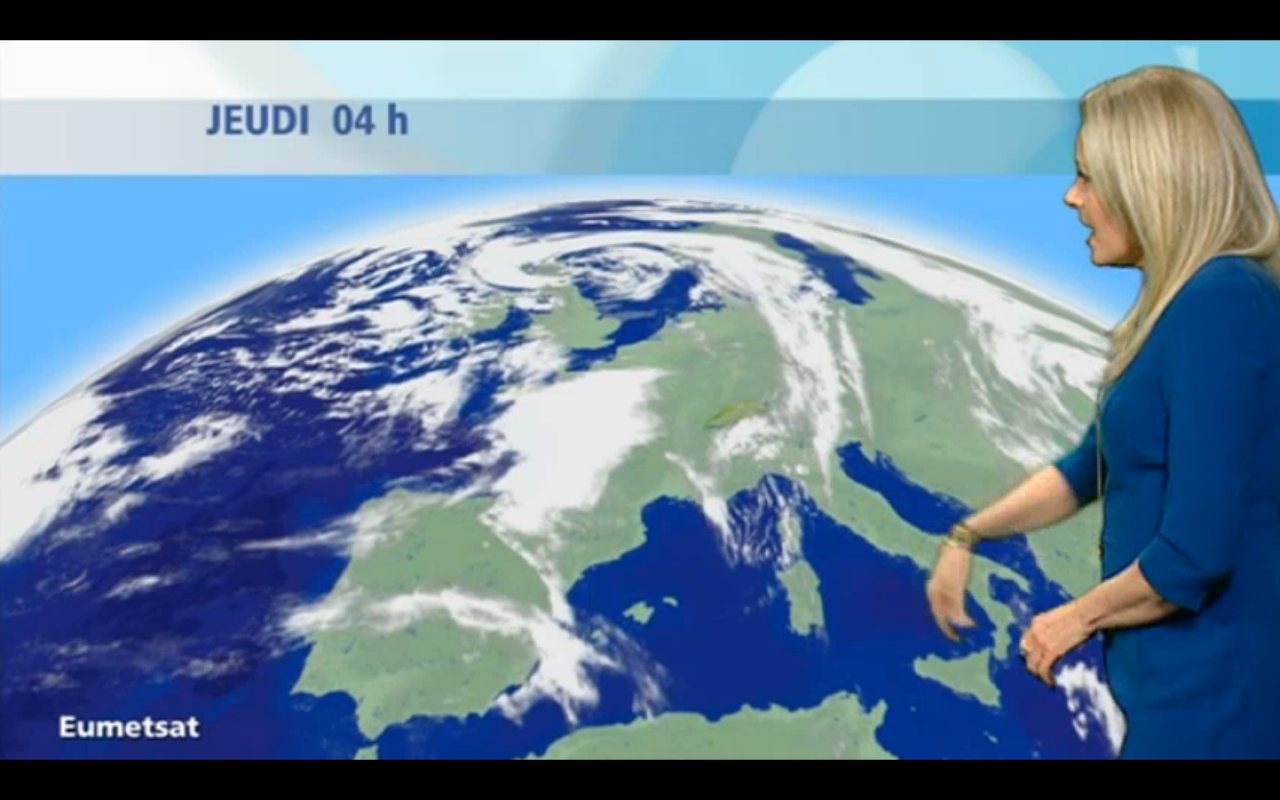 N°
N°
N°
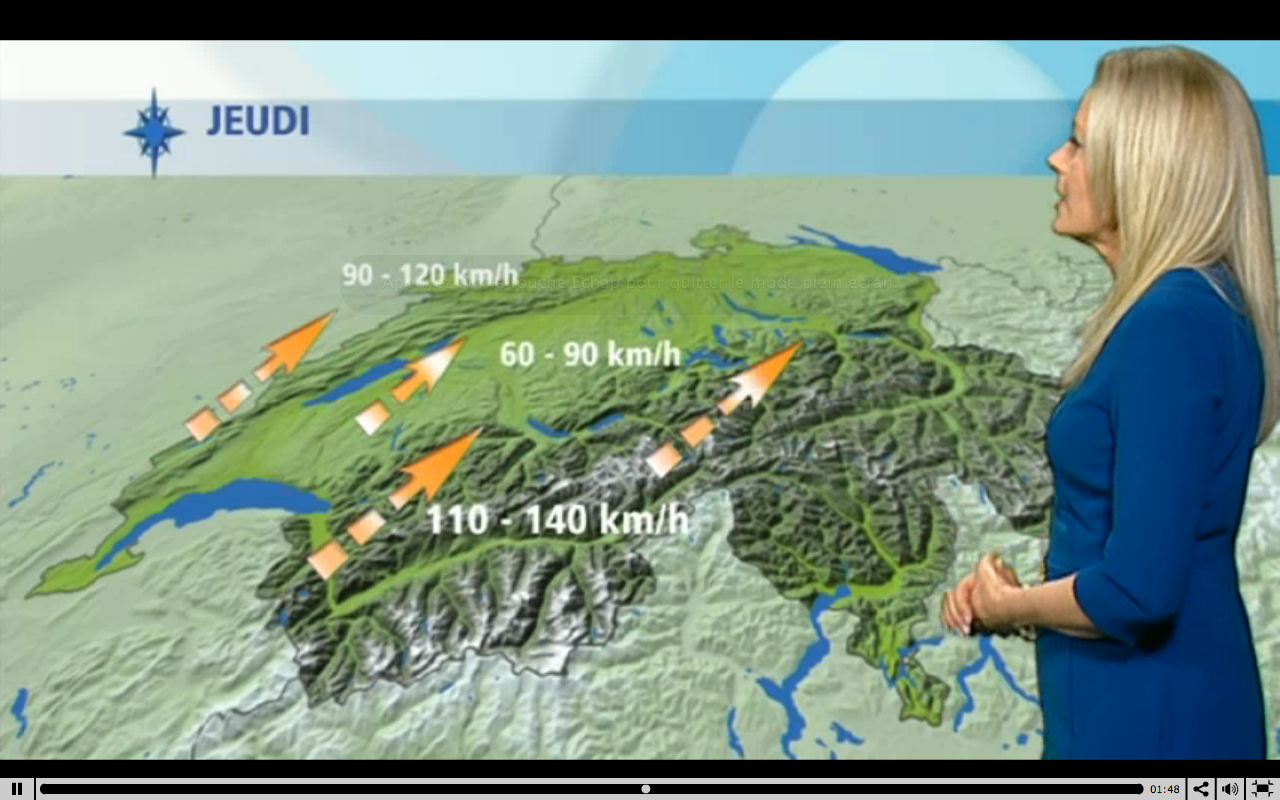 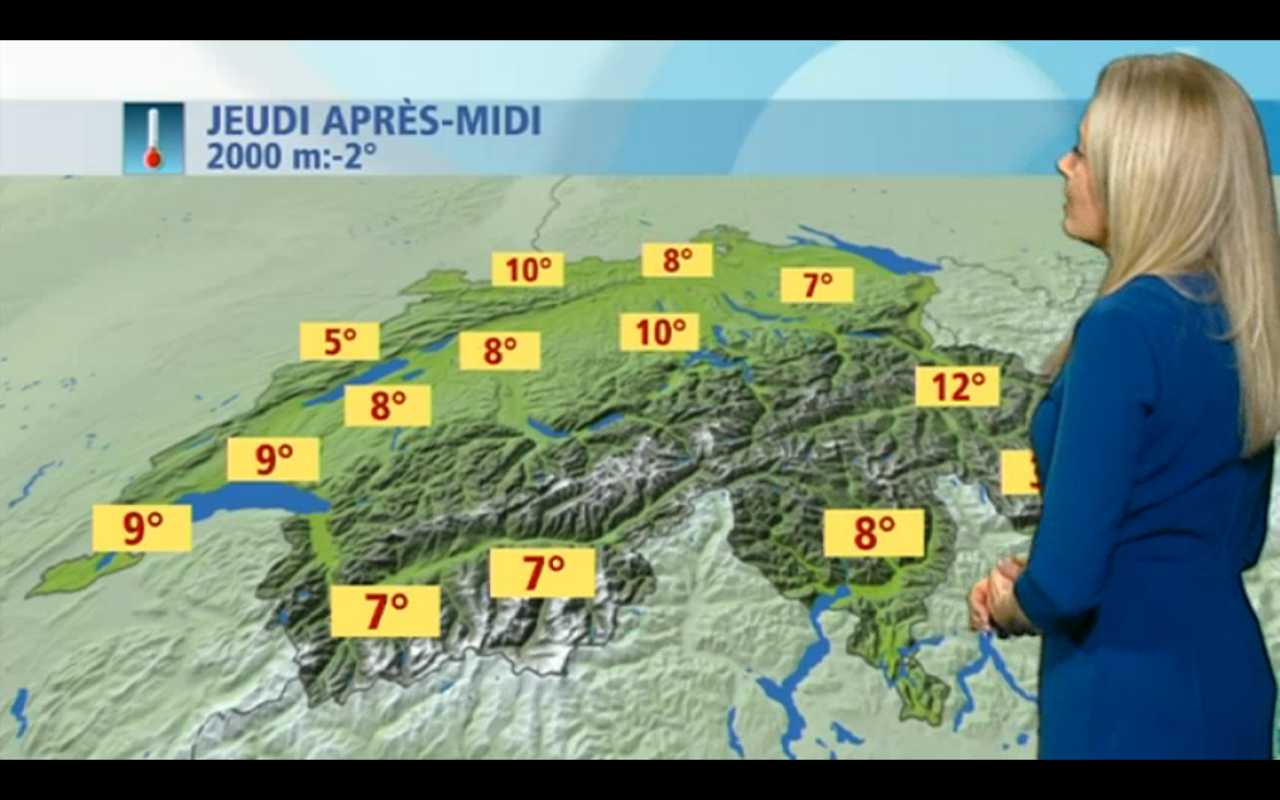 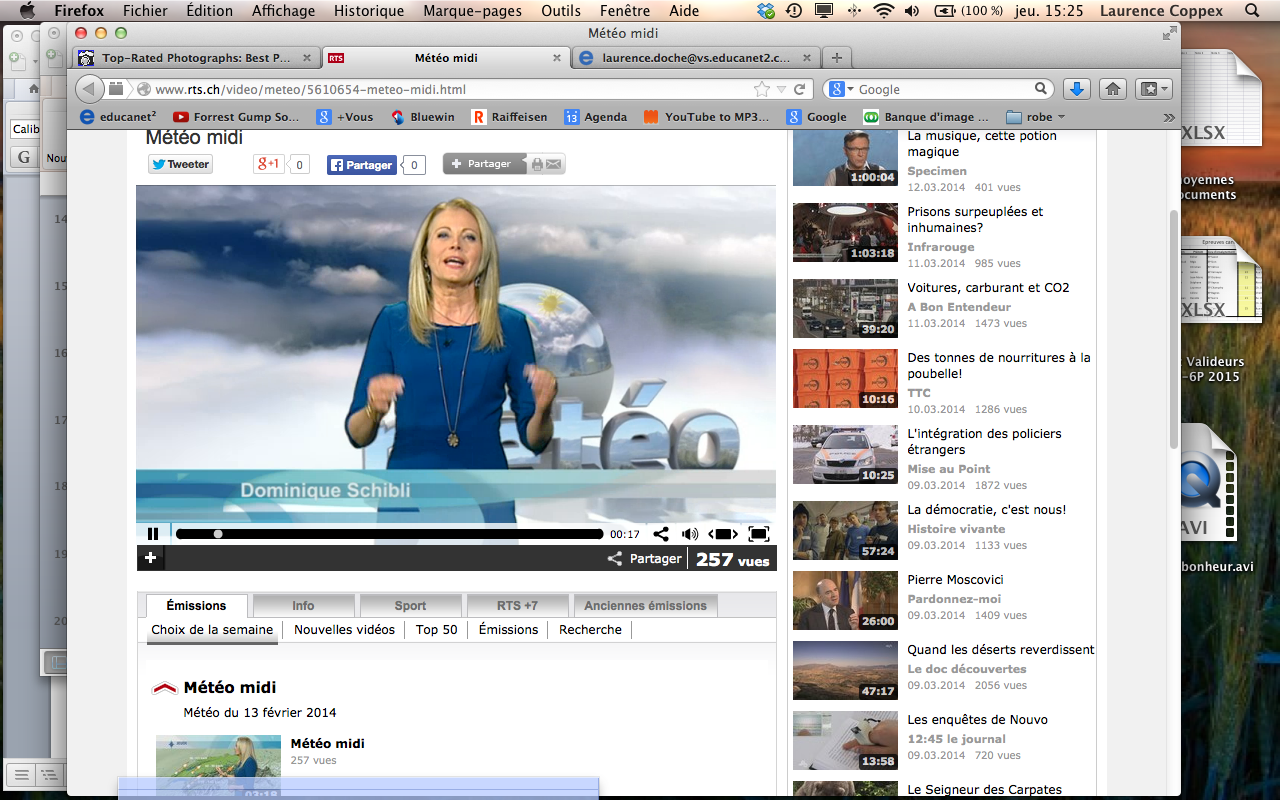 N°
N°
N°
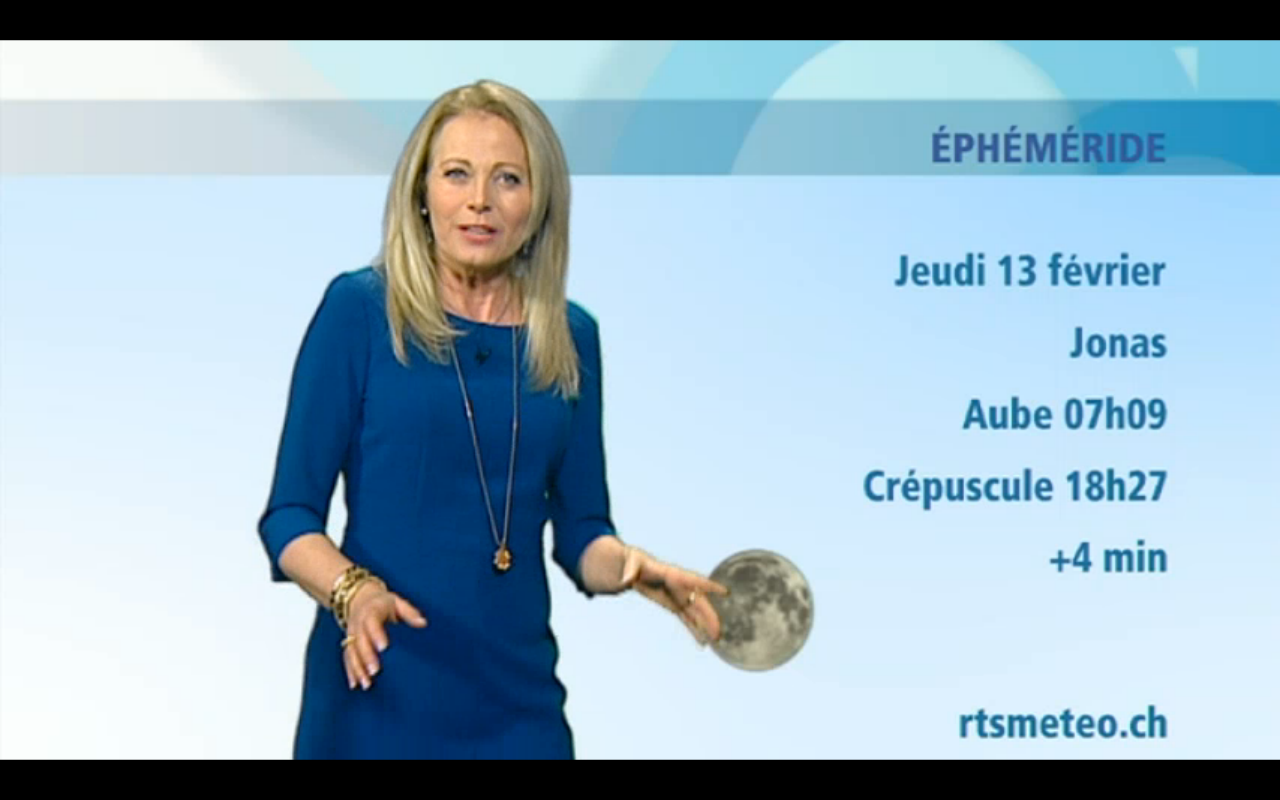 N°
D19-séance D
CORRIGE FICHE STRUCTURE DIAPO 17							Séquence orale «  La météo »J’analyse la structure  et le contenu  d’un bulletin météo
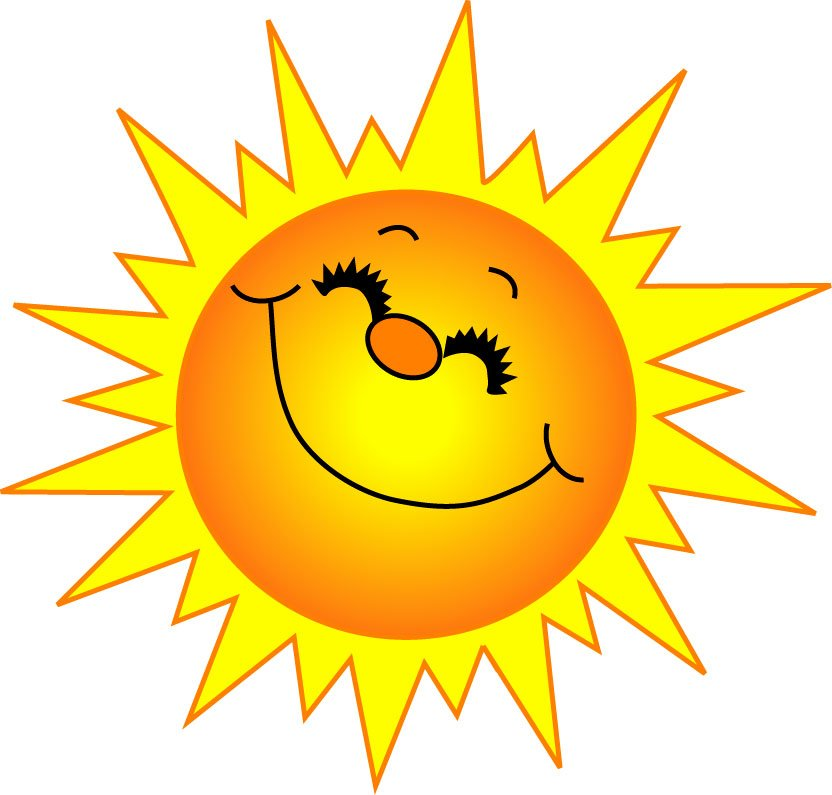 Quelles différences as-tu perçues entre la version télévisée et la version radiophonique (au moins 3)?:
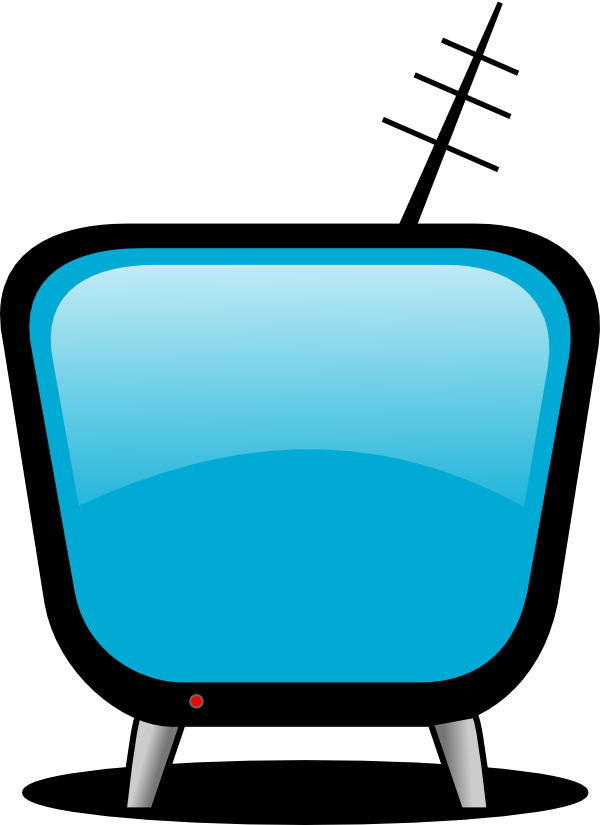 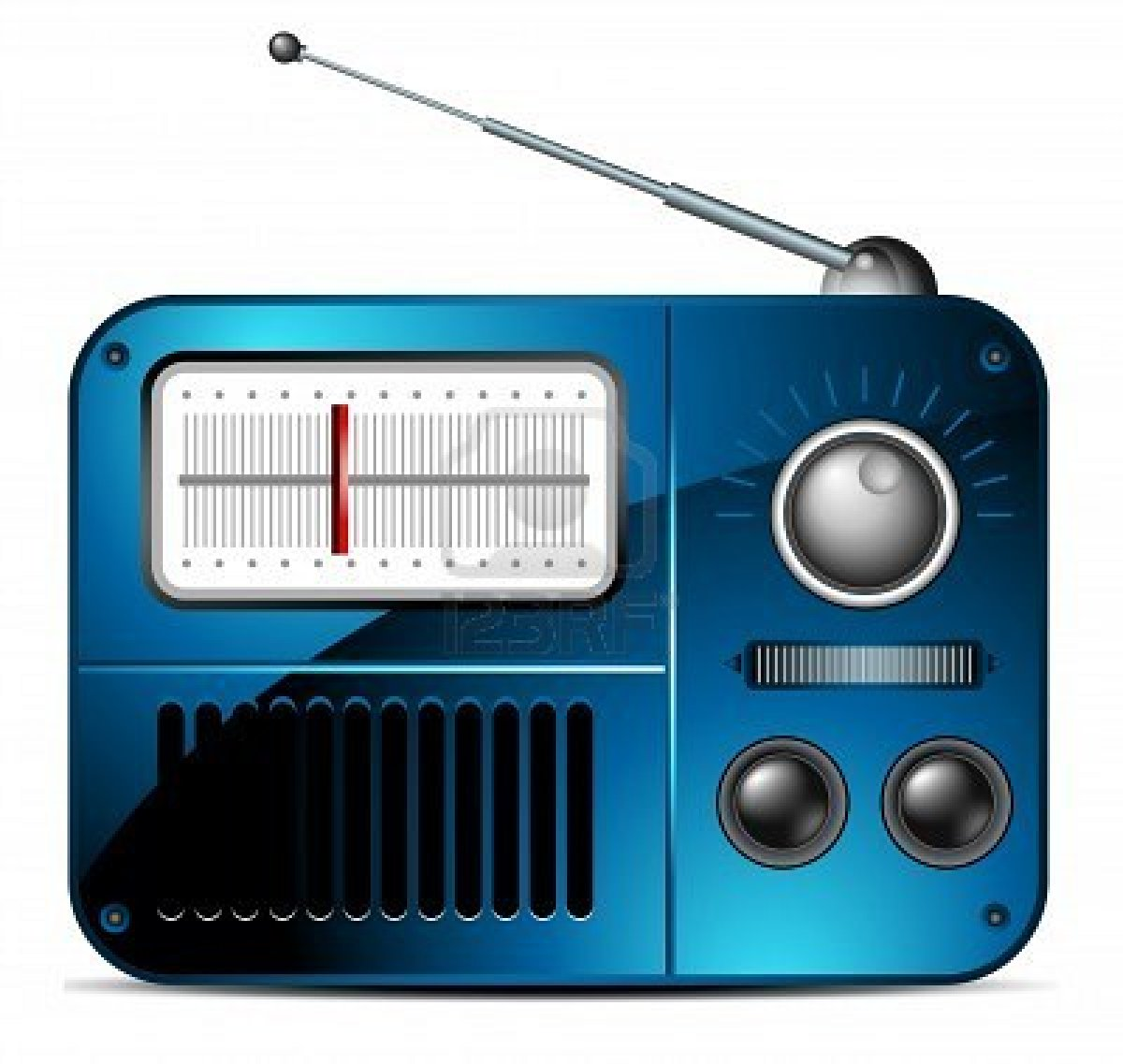 2. Quels points communs as-tu perçus entre la version télévisée et la version radiophonique (au moins 3)?:

Dans les deux situations, les présentatrices parlent: du temps, de la température et des vents.
Elles présentent le temps dans l’ordre chronologique.
Elles utilisent les mêmes termes météorologiques.
…
3. Quelle est, pour toi, la version la mieux adaptée pour comprendre et pourquoi ?: 

A choix
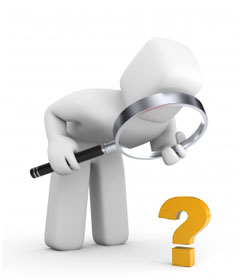 Corrigé-D17
4. Quelles différences as-tu perçues entre la manière de présenter le journal par les deux présentatrices ?:
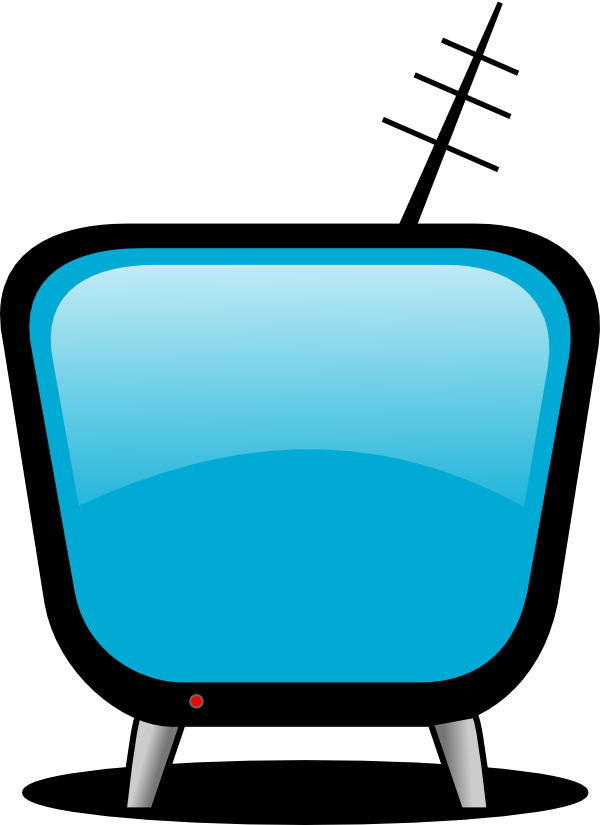 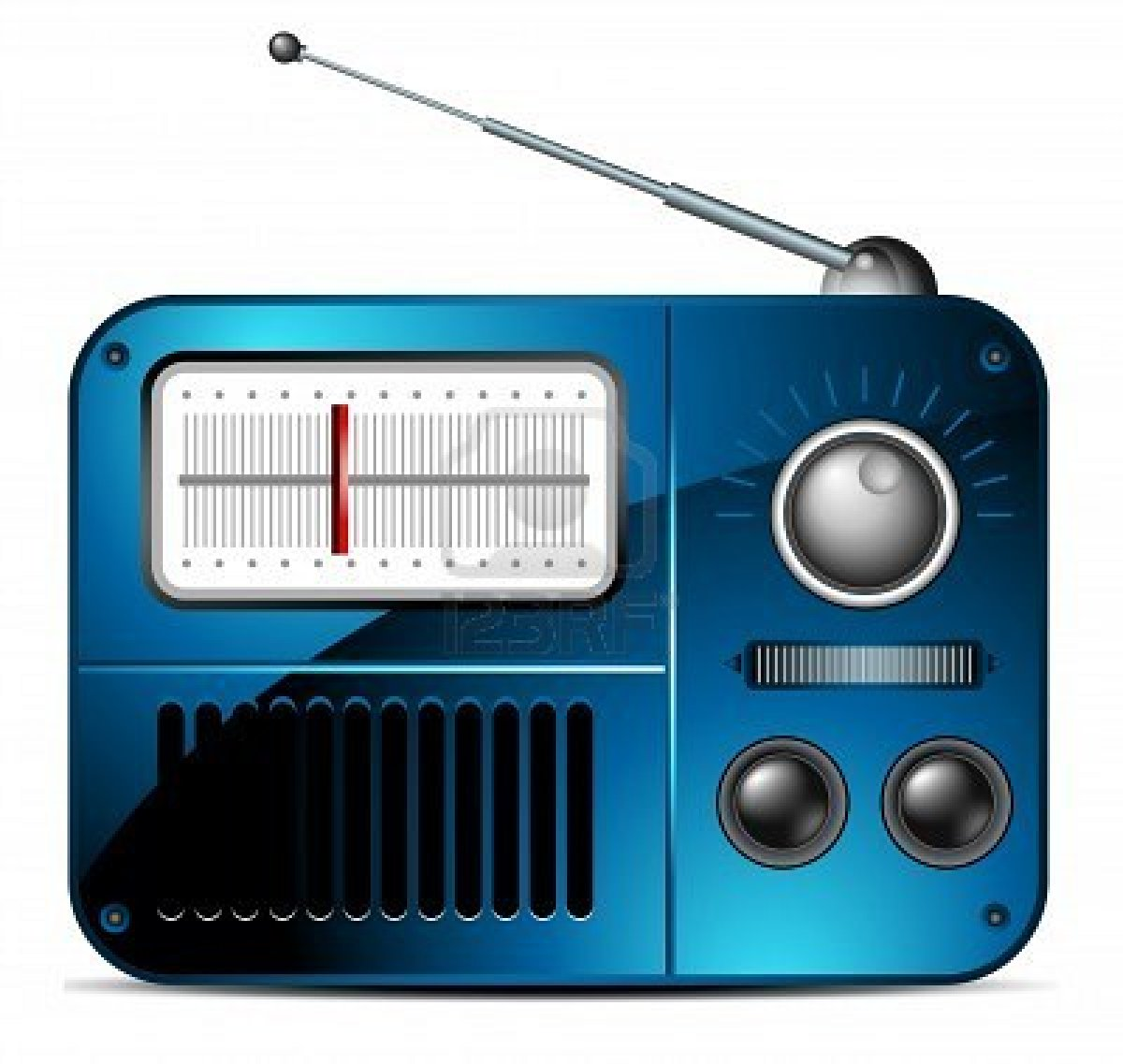 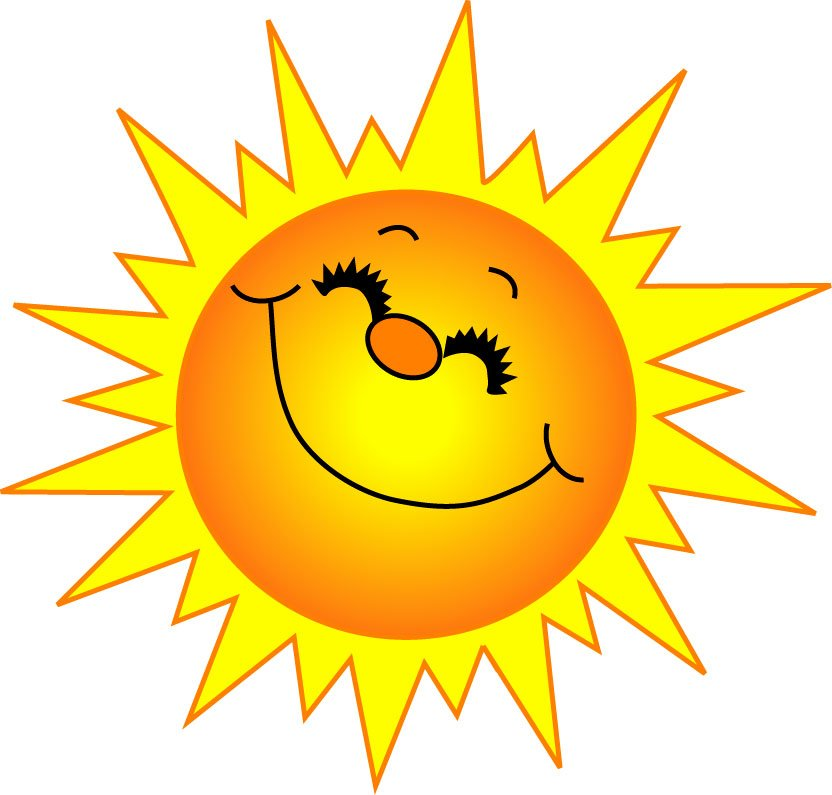 5. A ton avis, pourquoi y a-t-il de telles différences entre les deux médias ?:

A la télévision, la météo est une vraie émission où la présentatrice s’adresse visuellement au public, comme si elle leur parlait personnellement. Elle doit donc soigner les salutations, adopter un ton jovial et un rythme plus lent. 

A la radio, la météo est intégrée dans un journal ou une émission. Les salutations ne sont donc pas nécessaires. L’information doit être donnée plus rapidement, car 
les auditeurs radio ne peuvent se concentrer longtemps et enregistrer trop 
d’informations. De plus, l’auditeur radio est souvent pressé, car il écoute souvent
La radio dans des lieux publics, dans sa voiture ou lorsqu’il est en mouvement.
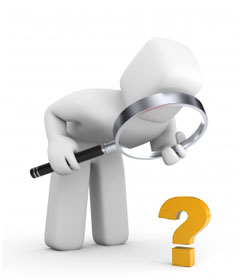 Corrigé-D18
6 a) Donne un titre à ses différentes images à l’aide des mots proposés dans la barre. 
 6 b) Visionne à nouveau le bulletin météo télévisé et retrouve la structure du bulletin en numérotant les différentes                          images ci-dessous.
générique – salutations de la présentatrice – présentation générale du temps – présentation précise du temps – les températures – les vents – l’éphéméride et les « au revoir »
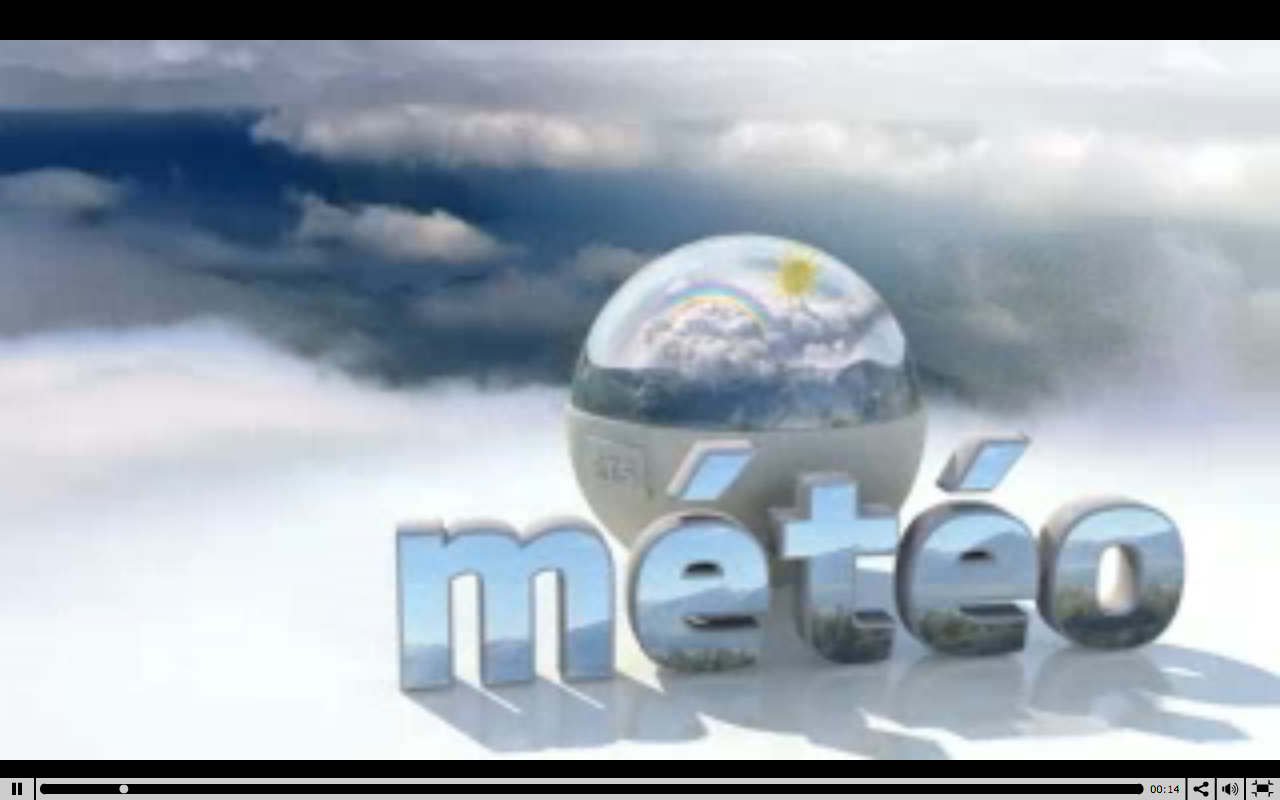 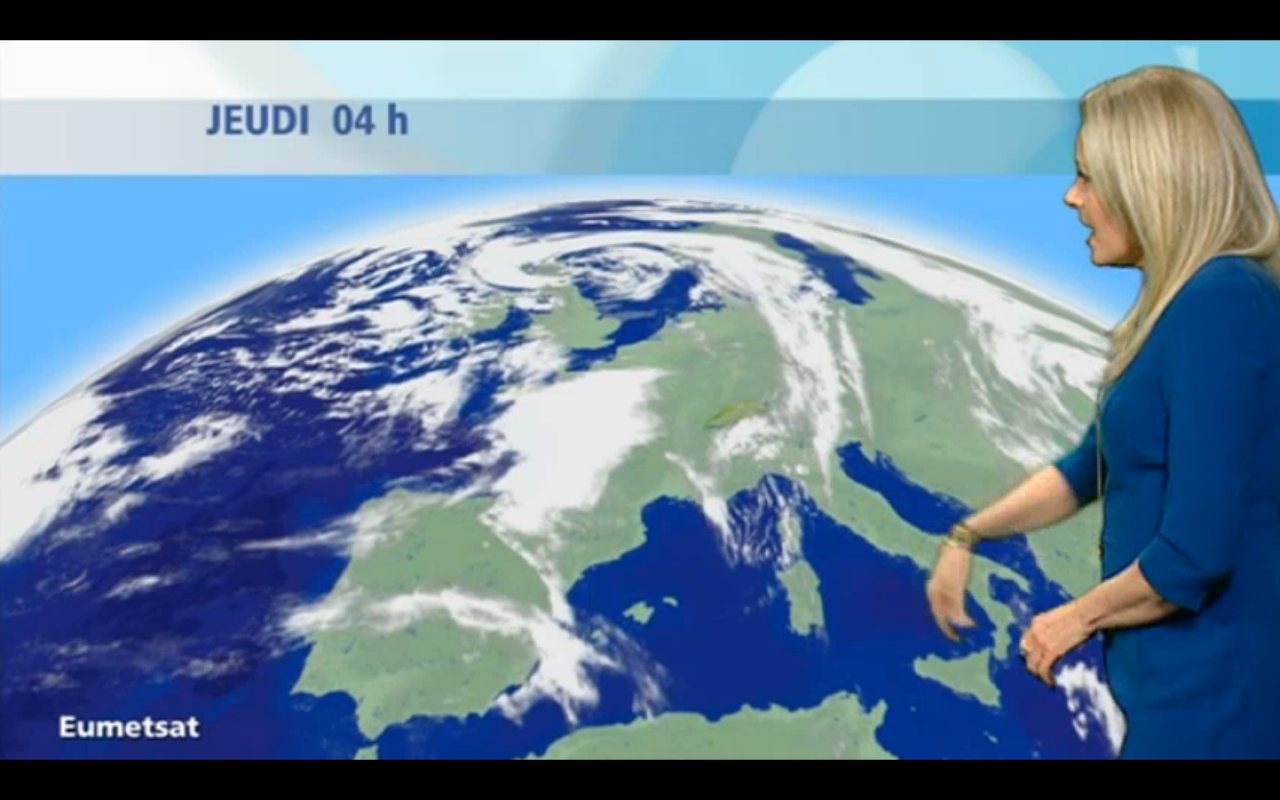 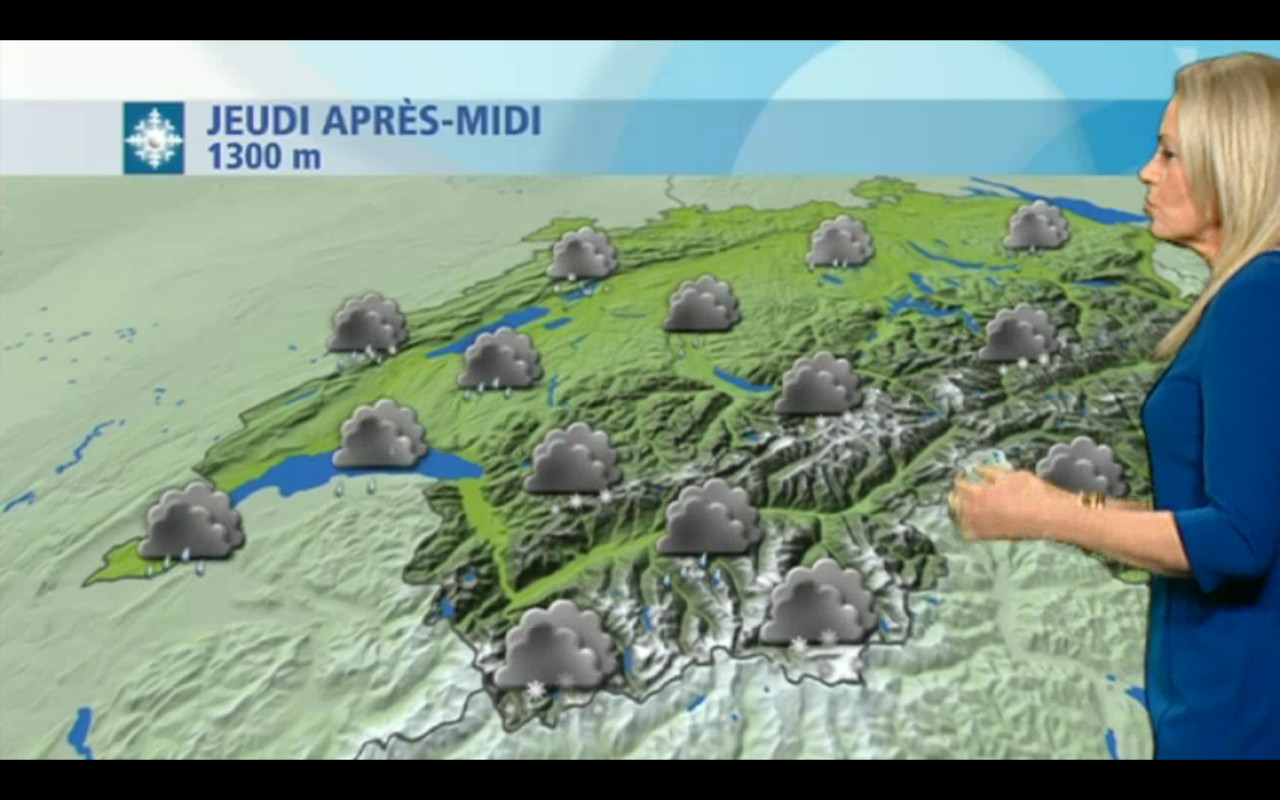 Présentation générale du temps
N° 4
Prés. précise du temps
N° 1
générique
N° 3
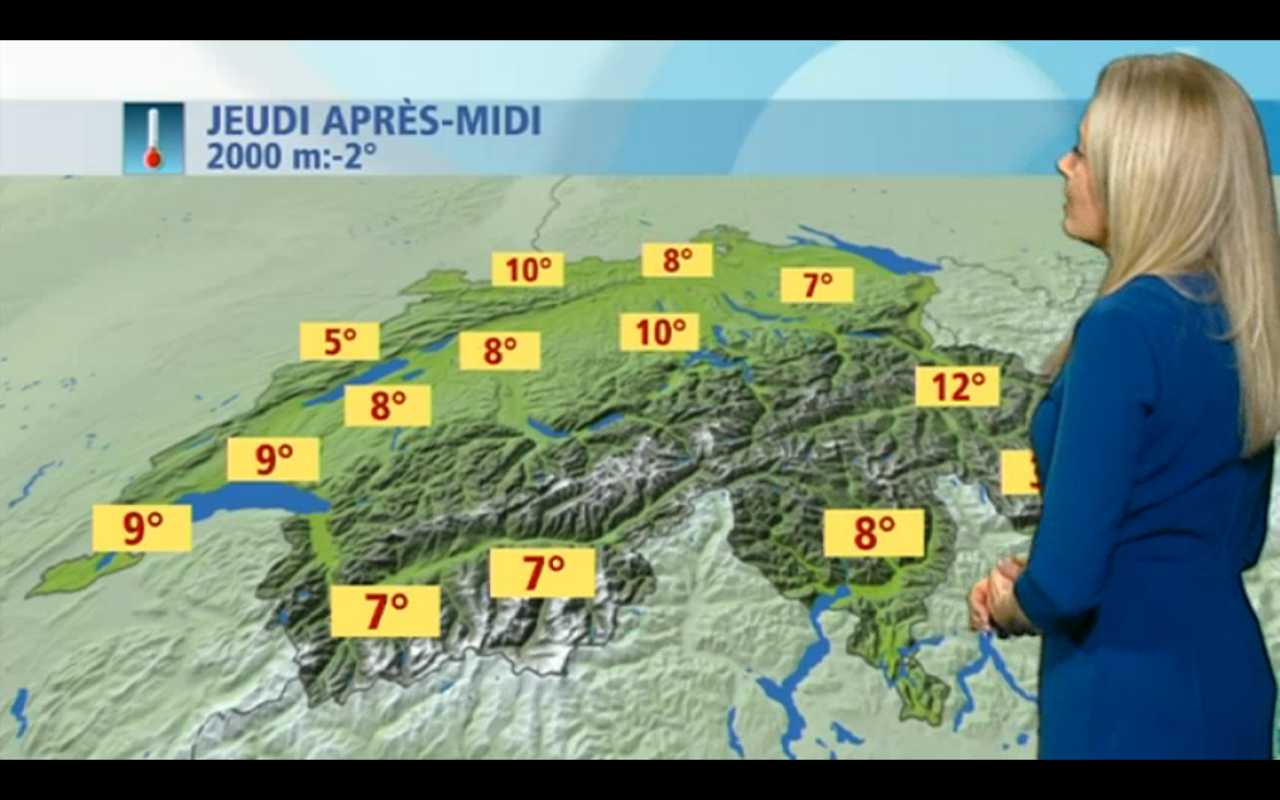 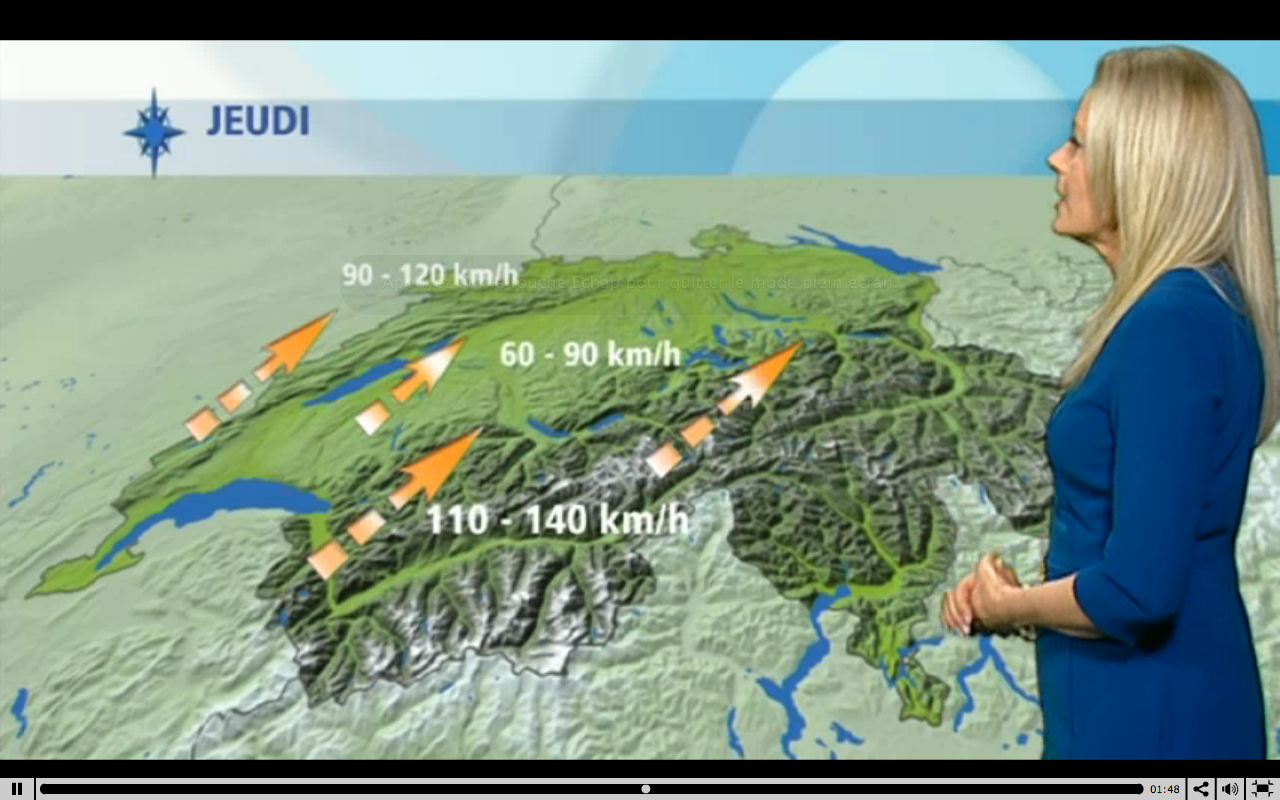 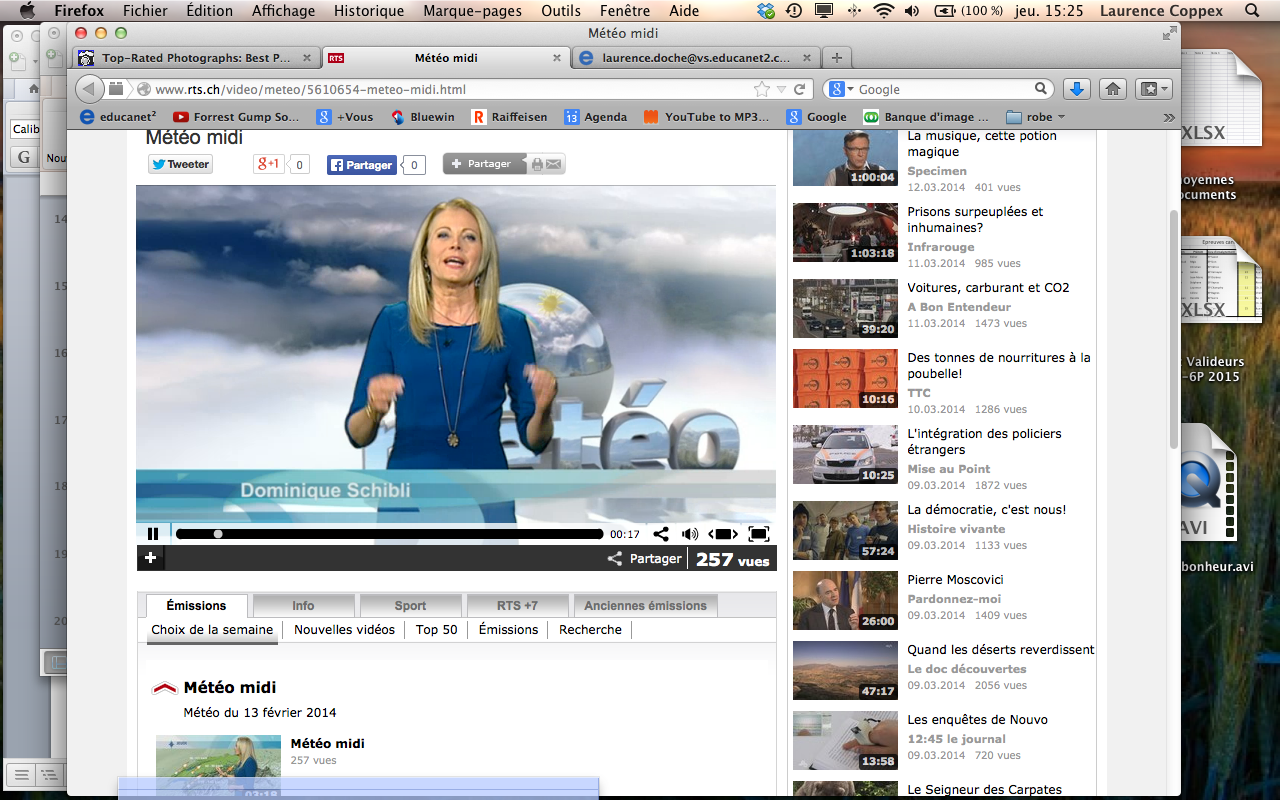 les températures
N° 5
N° 6
les vents
Salutations de la présentatrice
N° 2
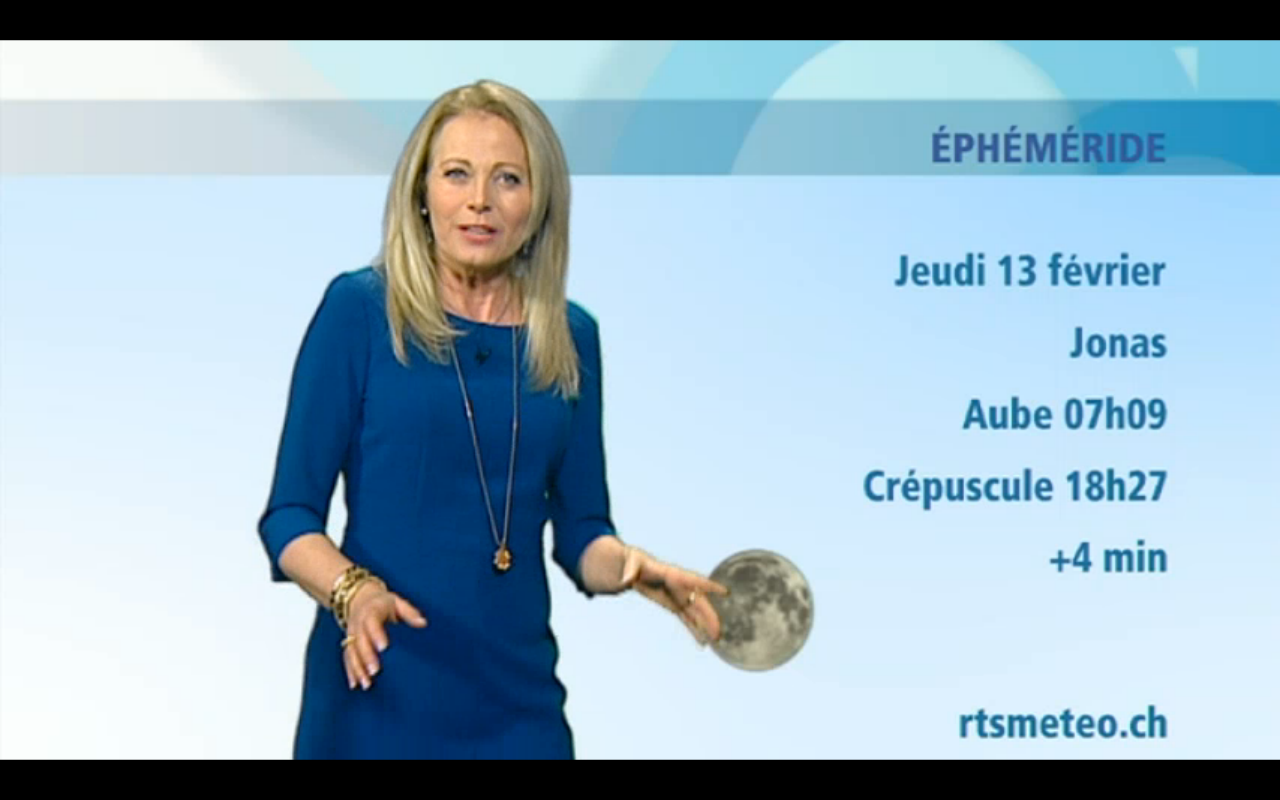 N° 7
L’éphéméride et les « au revoir »
Corrigé-D19
Après avoir réfléchi sur la structure du bulletin, on retrouve en :
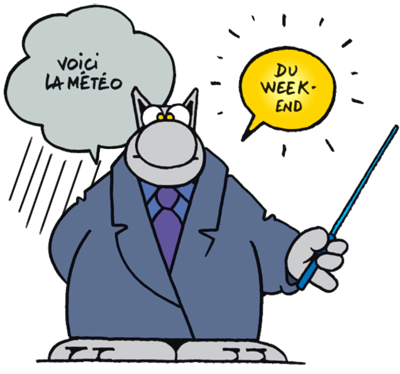 D23-séance D
Après avoir réfléchi sur la structure du bulletin, on retrouve en : 
CORRIGE
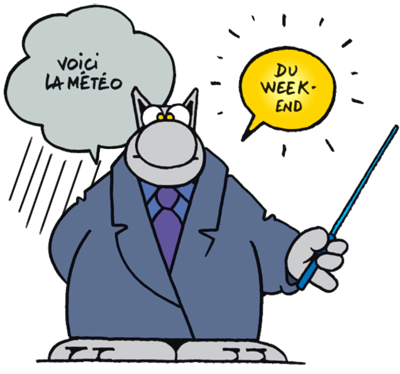 Corrigé-D23